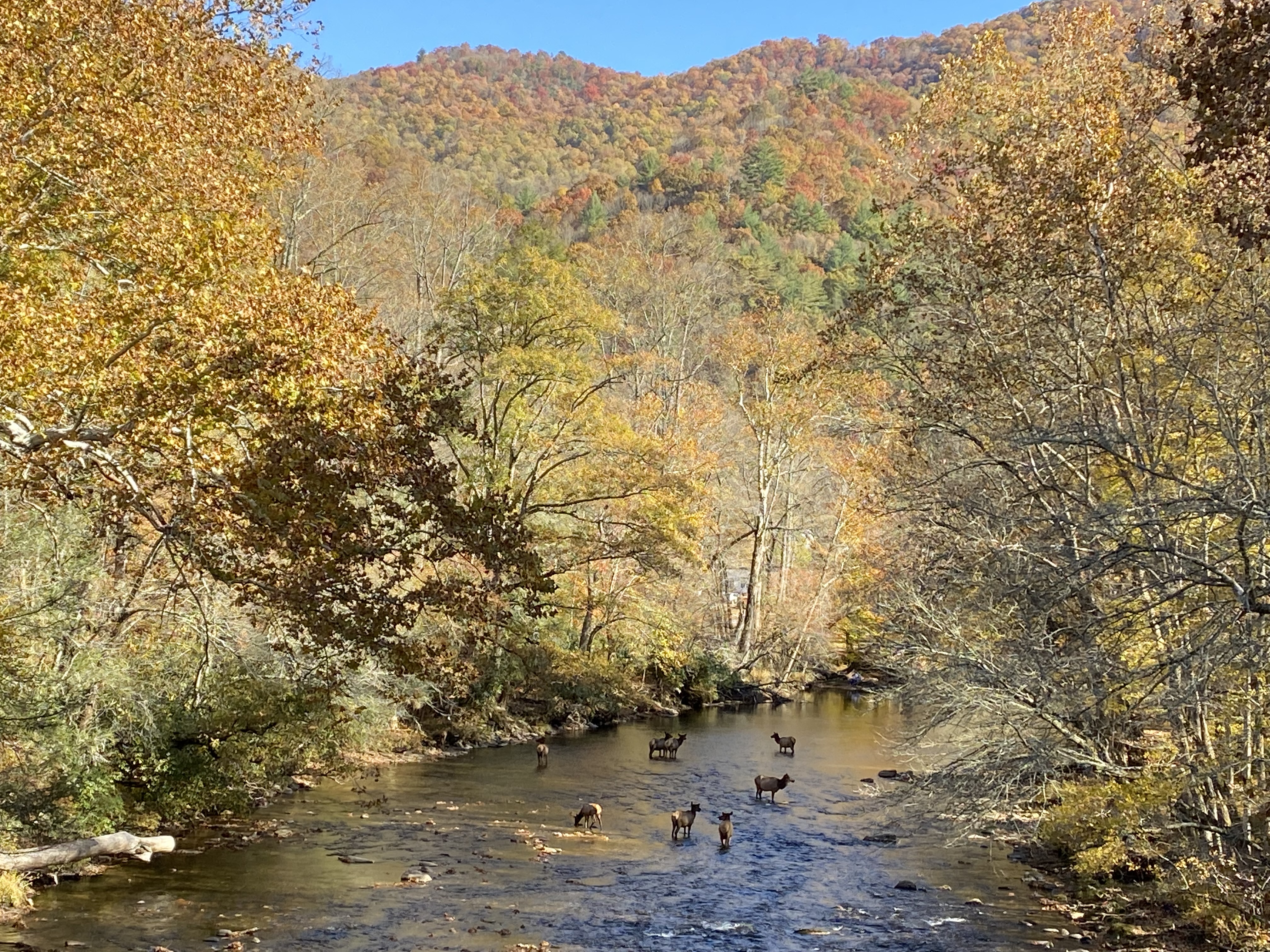 Applying to graduate school in Ecology & Evolutionary Biology
Brian O’Meara & Xingli Giam
Dept. of Ecology & Evolutionary Biology
U. of Tennessee, Knoxville
Caveats
Focus on US-based schools
Focus on programs with research-based Masters and PhD
Focus on ecology and evolution
Our experiences might not be predictive of yours: people are often treated differently due to age, gender, ethnicity, marital status, national origin, regional accents, wealth, and much more
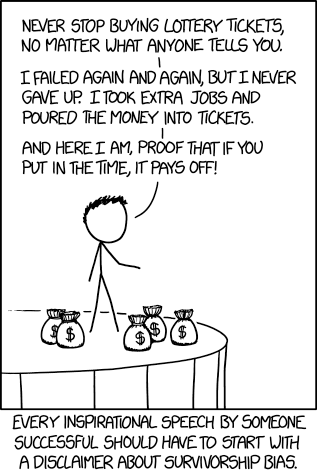 Careers in EEB with a Masters or PhD
Non-governmental Organizations (NGOs): Conservation, remediation, education
Government agencies: National / state parks, wildlife agencies, regulatory agencies
Academia: Lab manager, curator, tenure-stream faculty, non tenure-stream faculty
Industry: Research, data analysis, sustainability initiatives
Transferrable skills: Organize multiyear projects, write software, machine learning, data analytics, teaching
XKCD by Randall Munroe
In EEB programs, you typically get paid
This is very different from undergrad, med school, vet school, law school, etc.
The pay isn’t for school per se
Teaching assistant, who often will assist a professor in teaching, run labs, or run discussion sessions
Research assistant who helps a professor with their research
The pay is typically for 9 months of work; it can be paid out over 9 or 12 months. It usually only starts the month after you start working
It should be promised in your admission letter
Tuition should be included, also subsidized health care.
Fees may or may not be included (but this should be clear)
PhDStipends.com
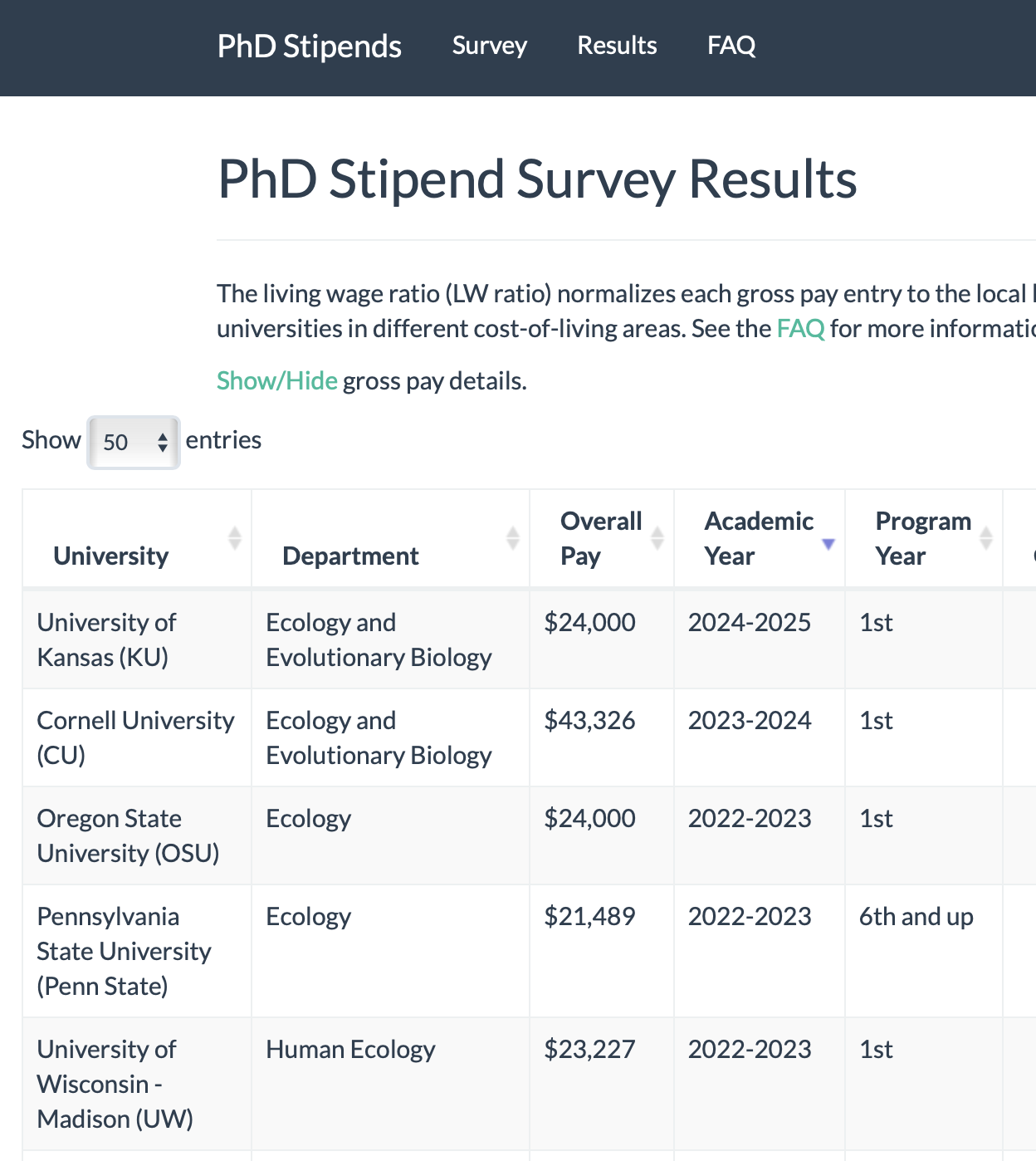 Can be
Base pay for TA
Base pay + special fellowships for TA
RA pay from institution
RA pay from NSF
RA pay from NIH

Not necessarily predictive of what you 
will be paid, but good for comparison
livingwage.mit.edu
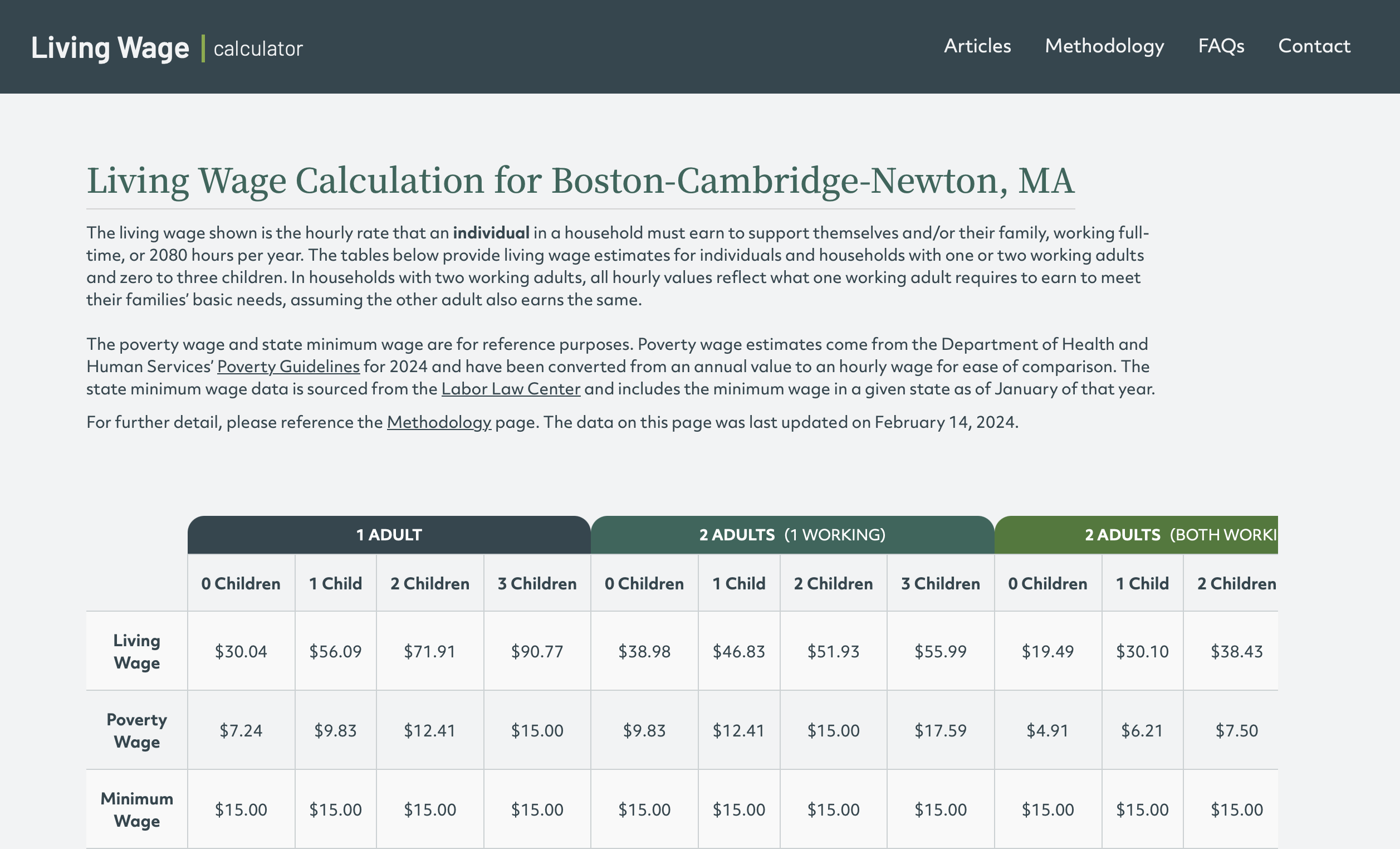 $30.04/hr * 2080 hr = $62,483 living wage for the year
[Speaker Notes: Living wages have shot up in the US lately due to housing prices and other inflation; often grad stipends haven’t kept pace.]
Healthcare
Medical
Vision
Dental
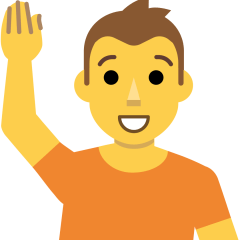 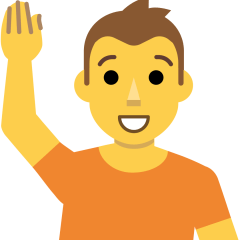 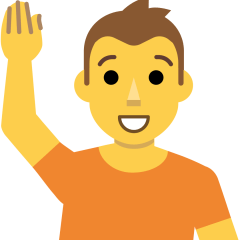 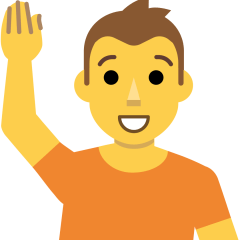 [Speaker Notes: In the US, healthcare is usually separated into medical, vision, and dental. Your program will likely only include Medical, but it may be possible to add on vision and dental. By default, it will only cover the student, but you can often pay to add a married spouse or dependents (typically children)]
Healthcare
Many stressors in grad school
(Typically) new location and people
Grade stress (though classes become less important as one advances)
Qualifying exam
Research failure
Peer review rejection
Low stipends

Studies show depression is common in PhD students

How does mental health care work for grad students?
Mental
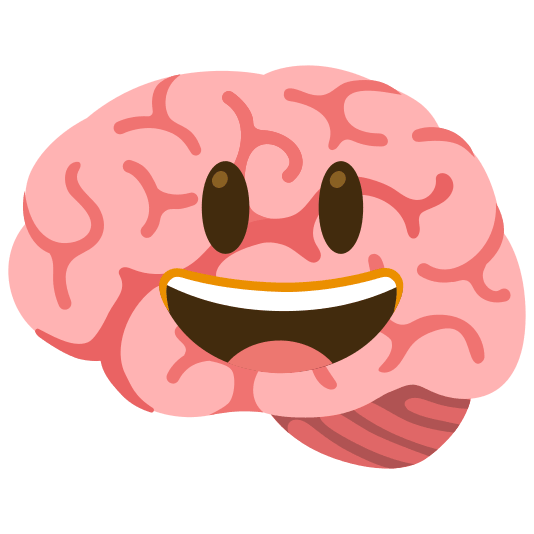 [Speaker Notes: In the US, healthcare is usually separated into medical, vision, and dental. Your program will likely only include Medical, but it may be possible to add on vision and dental. By default, it will only cover the student, but you can often pay to add a married spouse or dependents (typically children)]
Mental health
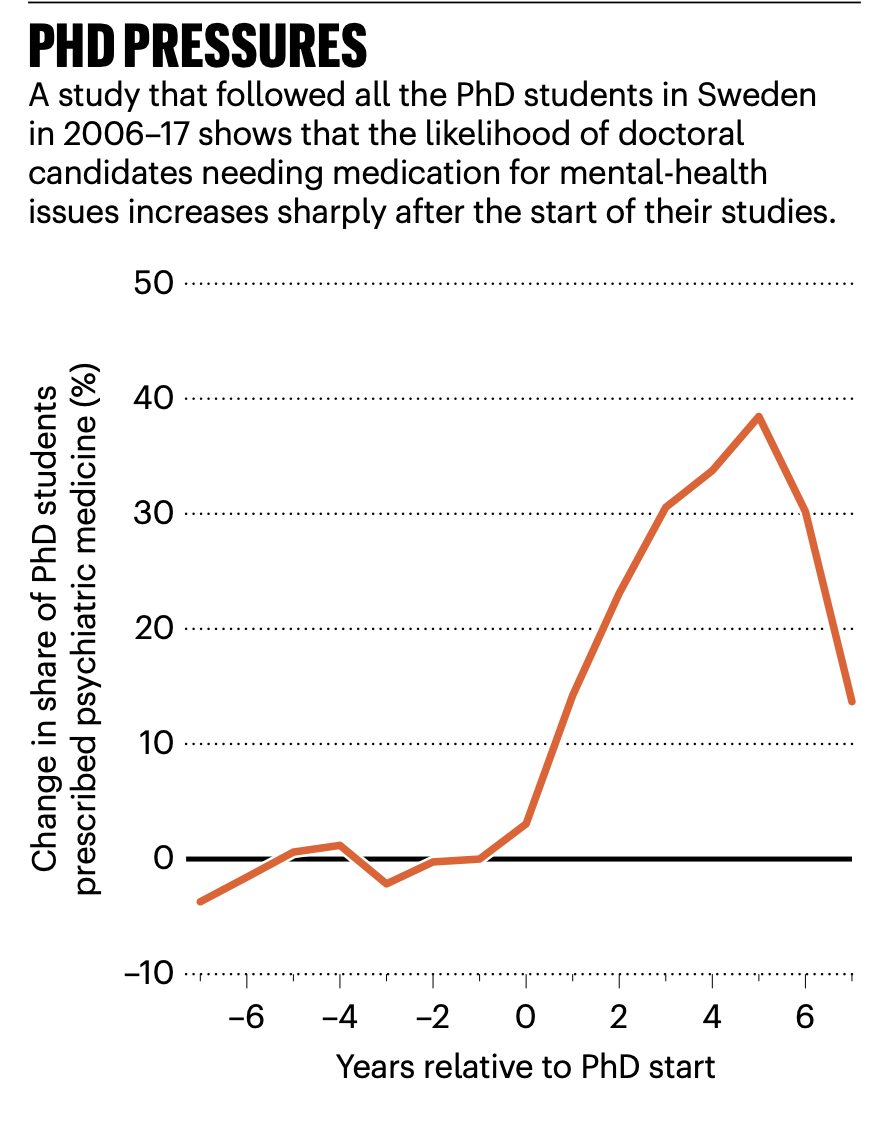 Depression in US: 8.3%

Depression in UC Berkeley STEM grad students: 42-48%
Schwaller, 2024, describing Bergvall et al. 2024
[Speaker Notes: Note this doesn’t mean do not go to grad school if you face mental health challenges; it does mean that everyone going to grad school should consider potential issues and know how to get help for them and others]
Mentorship
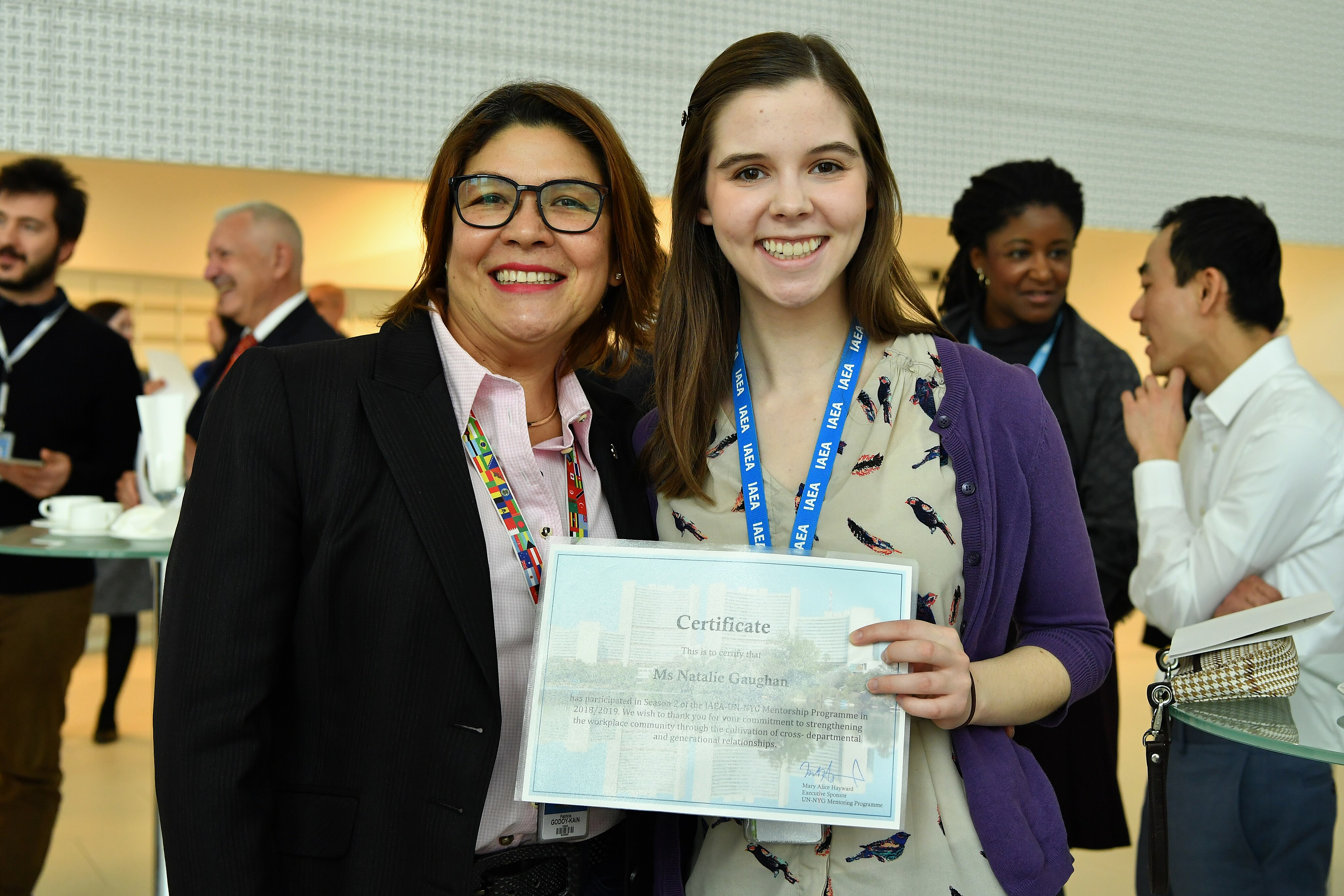 “Who was your advisor?” not “Where did you go to school?” Someone who will guide your career for 2-6+ years
Their personality, advising style, resources, and lab culture, will be very important
Identify potential advisor(s) first, then look at the department, school, and location
Photo of UN-NYG mentoring, IAEA Imagebank
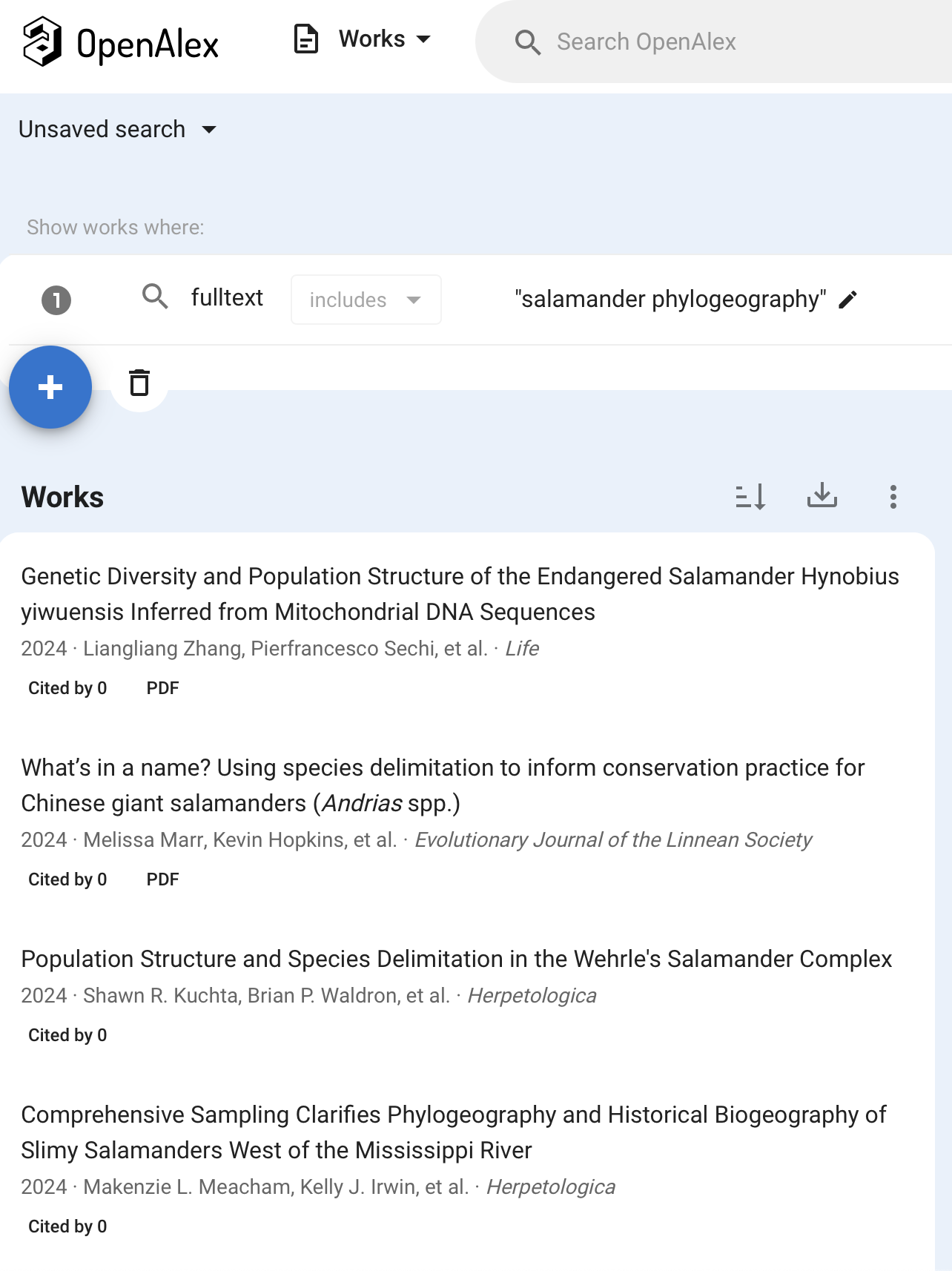 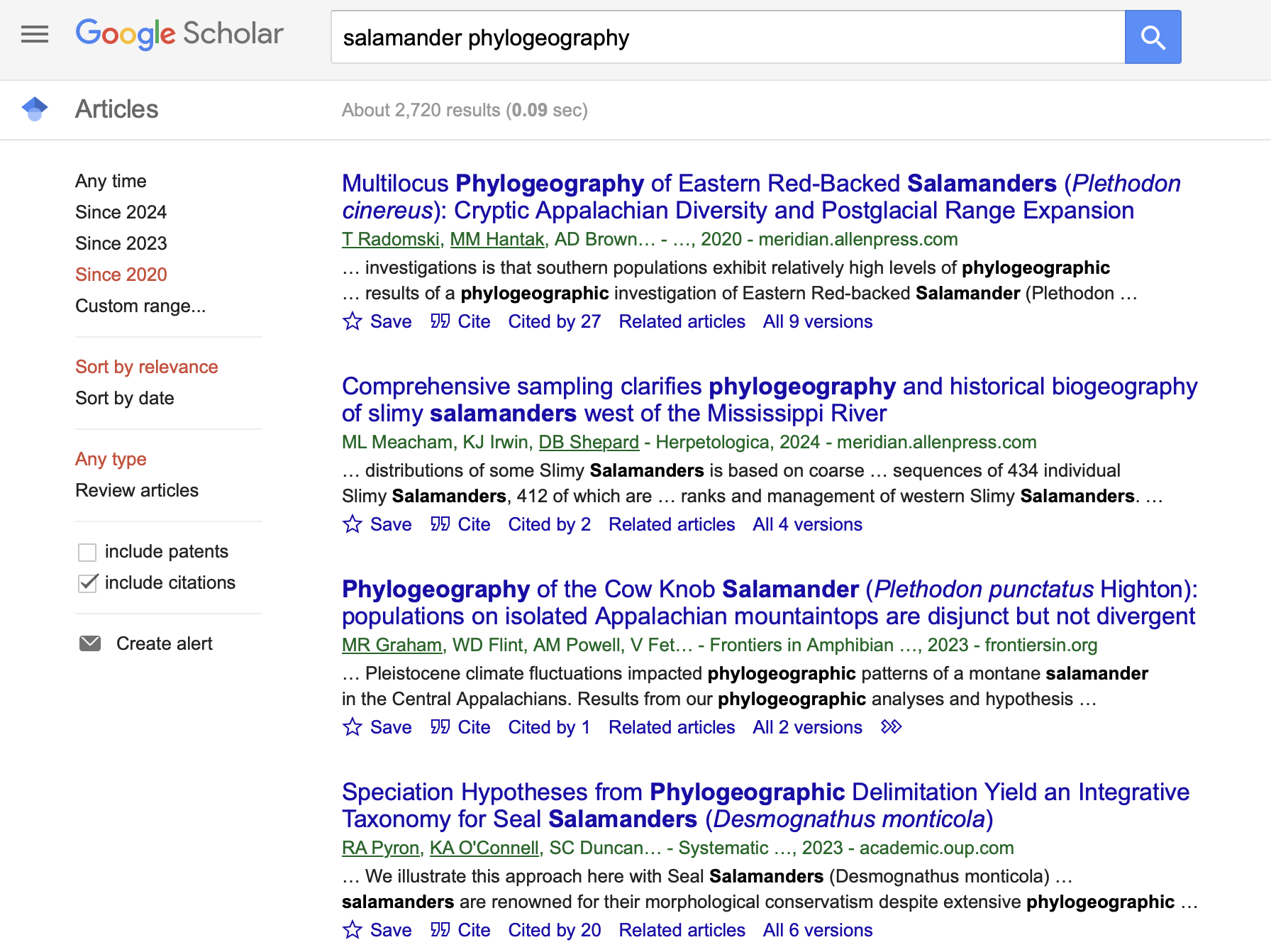 [Speaker Notes: Can look at all articles in your area of interest. See which ones look interesting, look at the authors involved (especially first and last authors)]
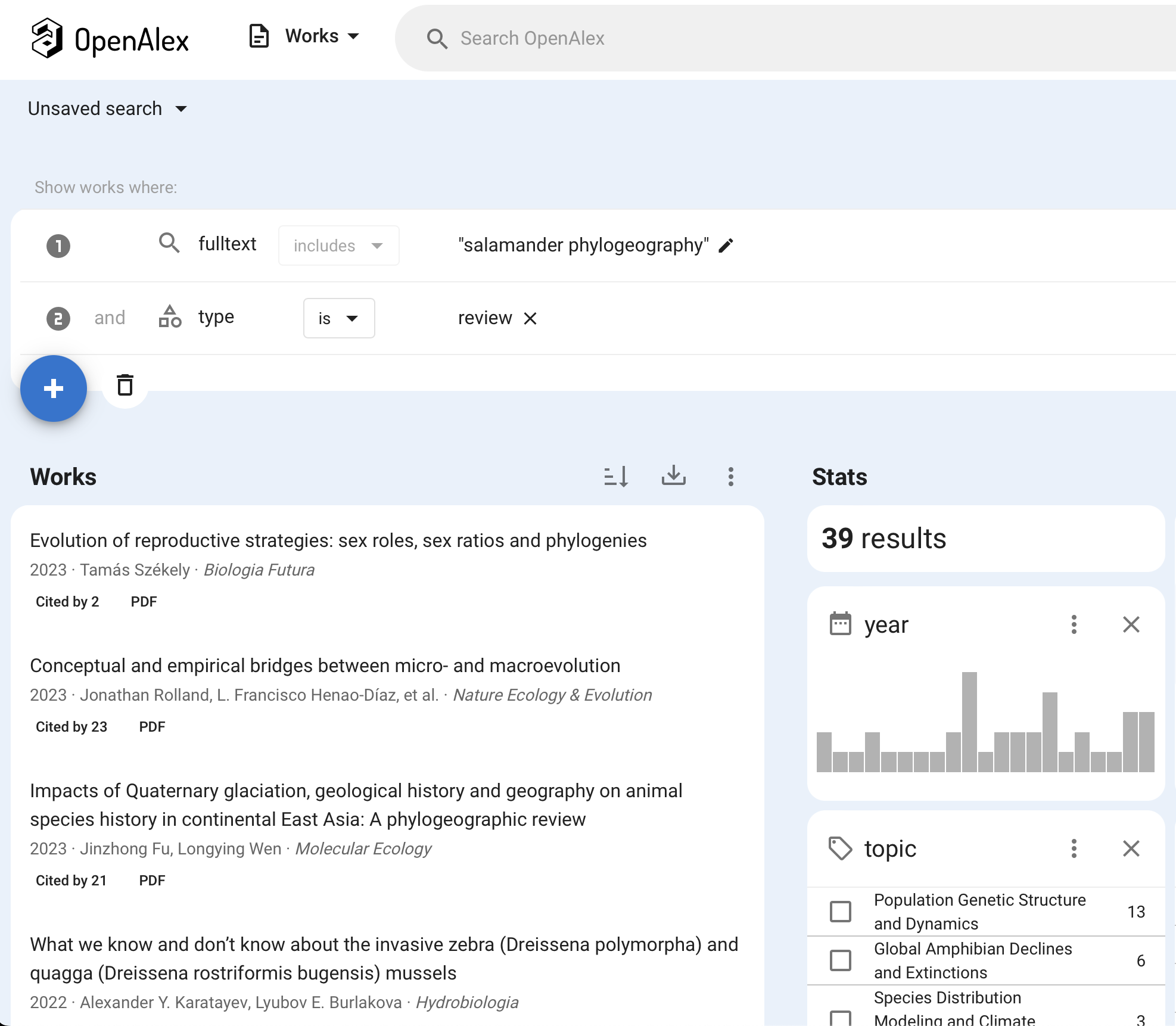 [Speaker Notes: Can also filter for just review articles. Good way to get overview of field, maybe see what work is cited within.]
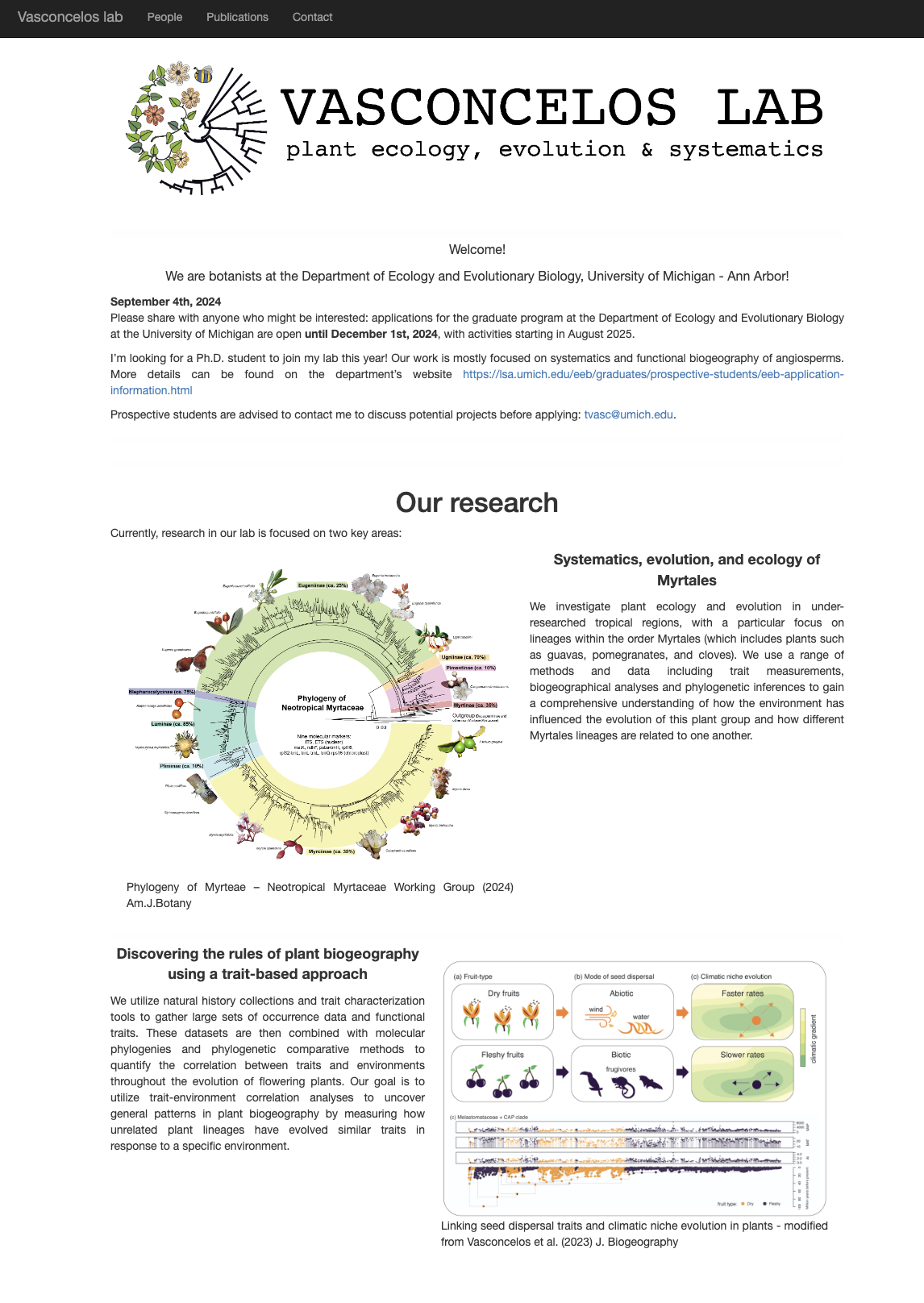 Used with permission
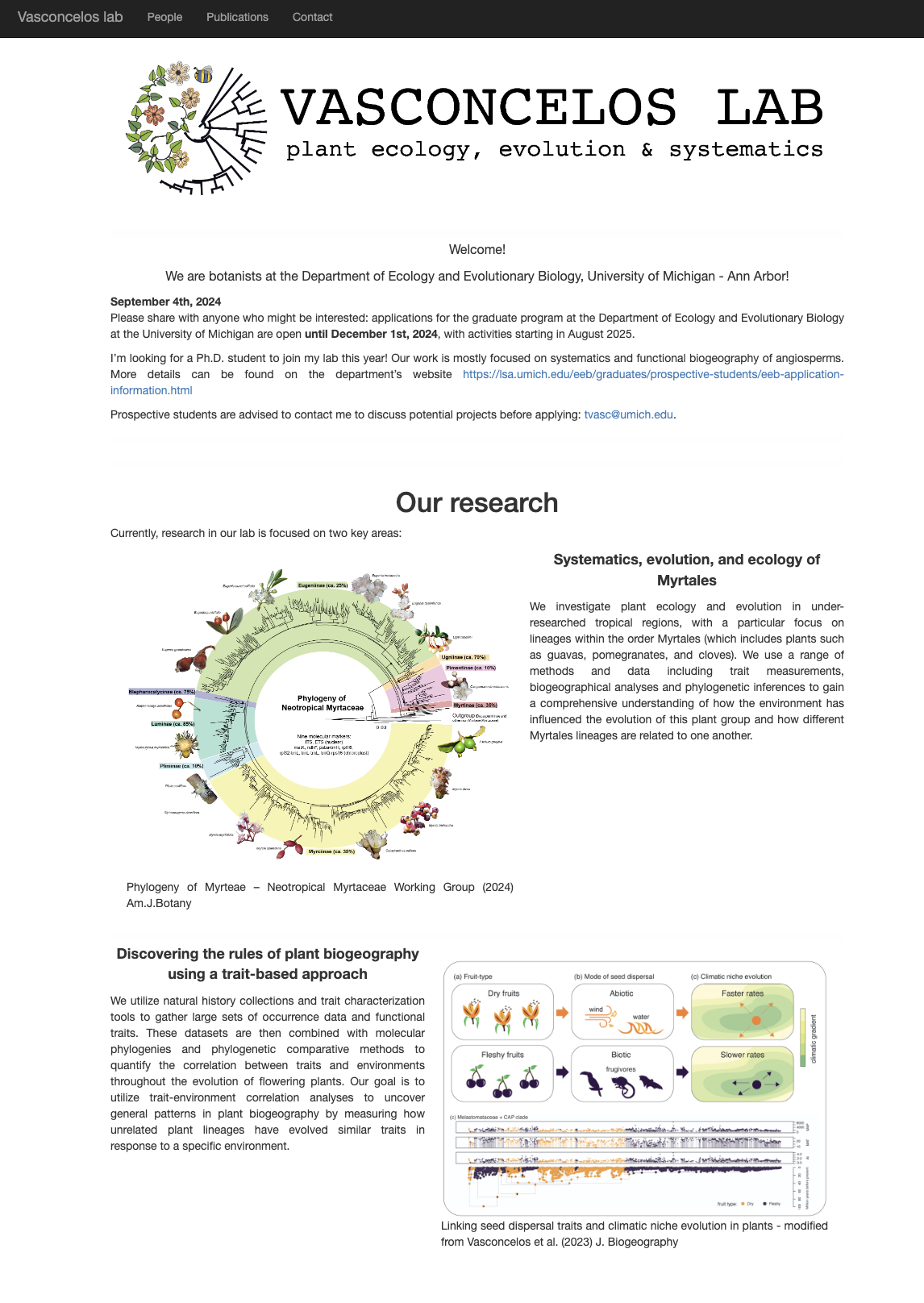 She wants students {
Used with permission
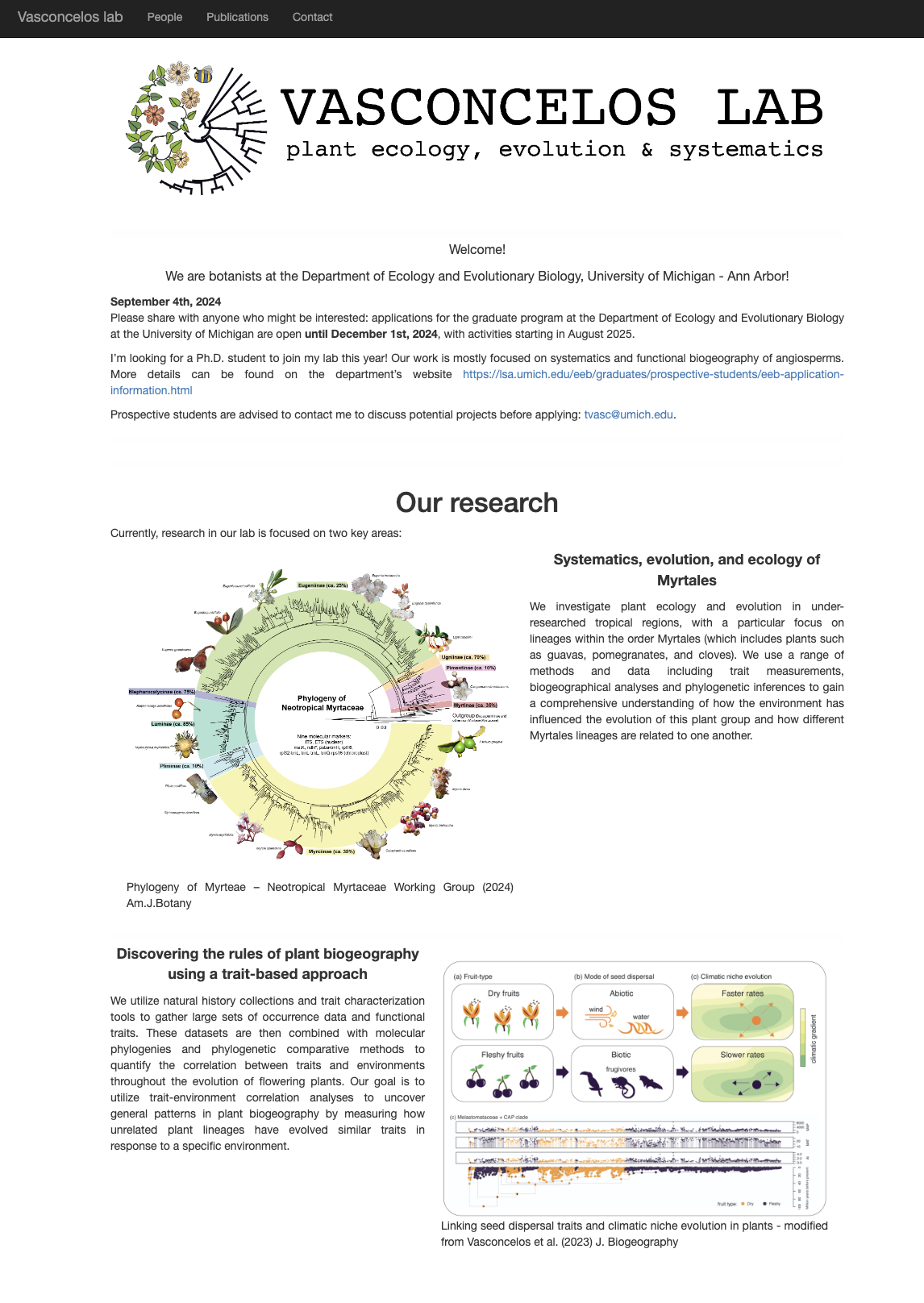 Info on who is in the lab
She wants students {
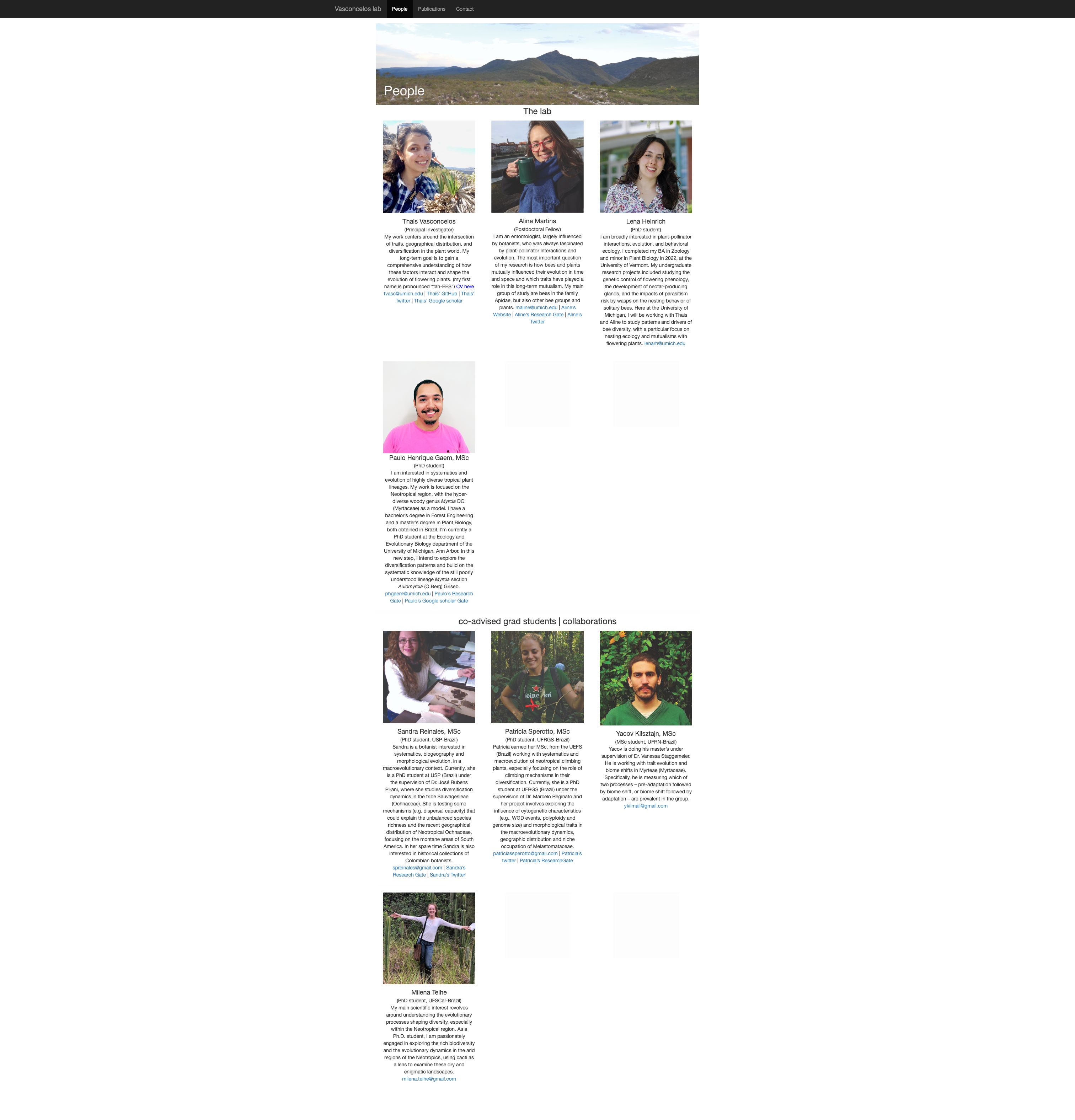 Used with permission
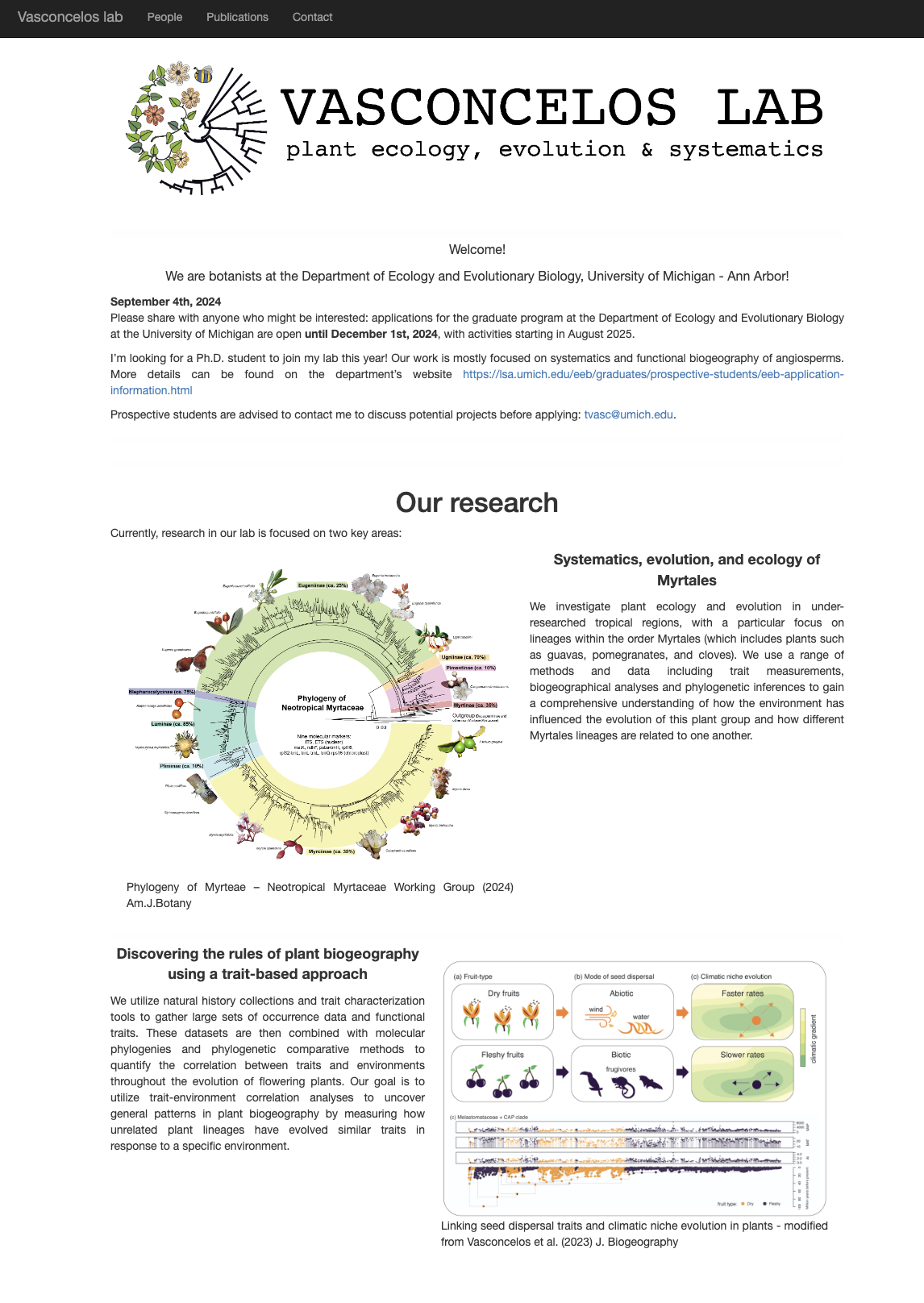 Recent publications: research active, see current directions
Info on who is in the lab
She wants students {
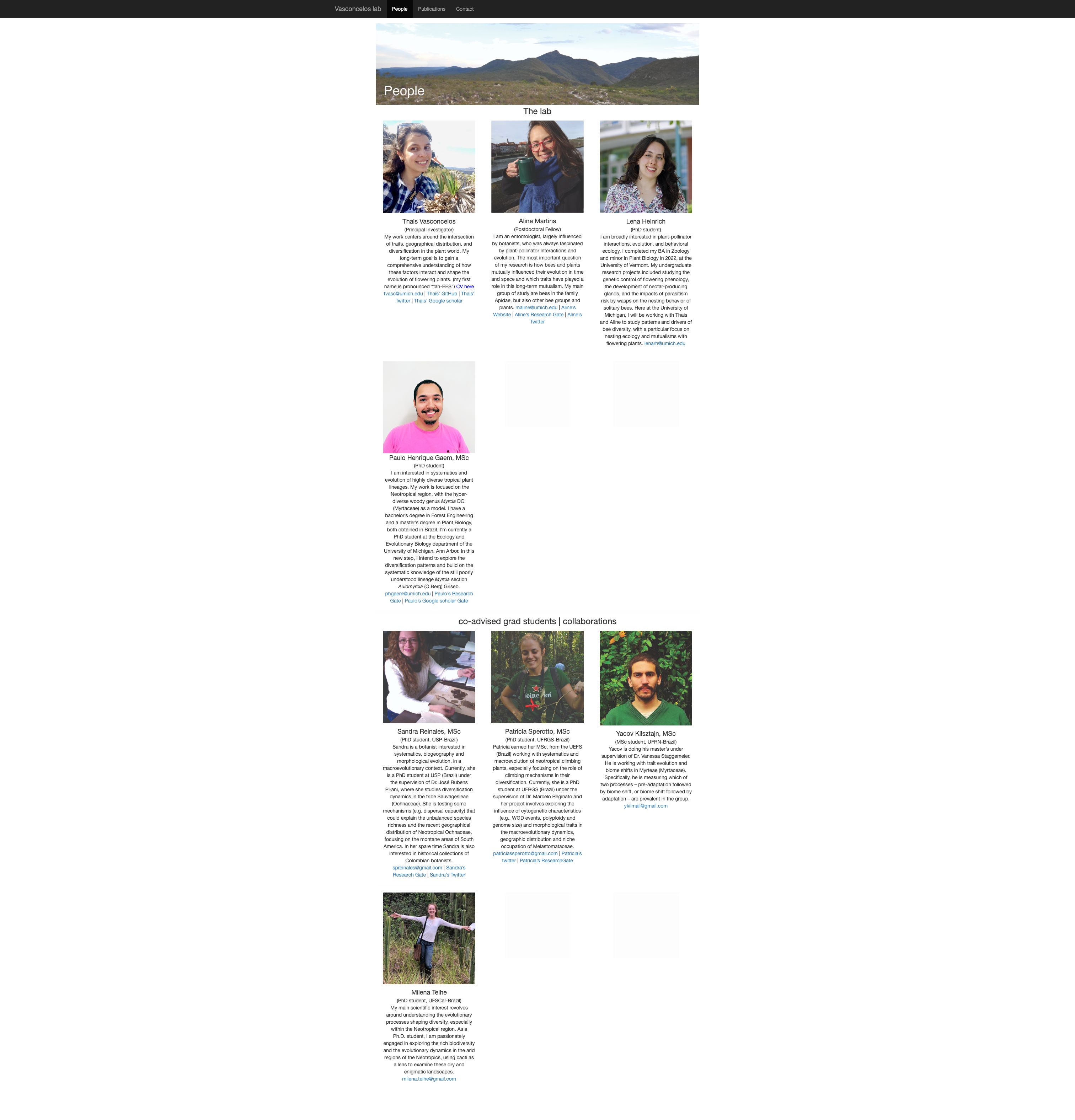 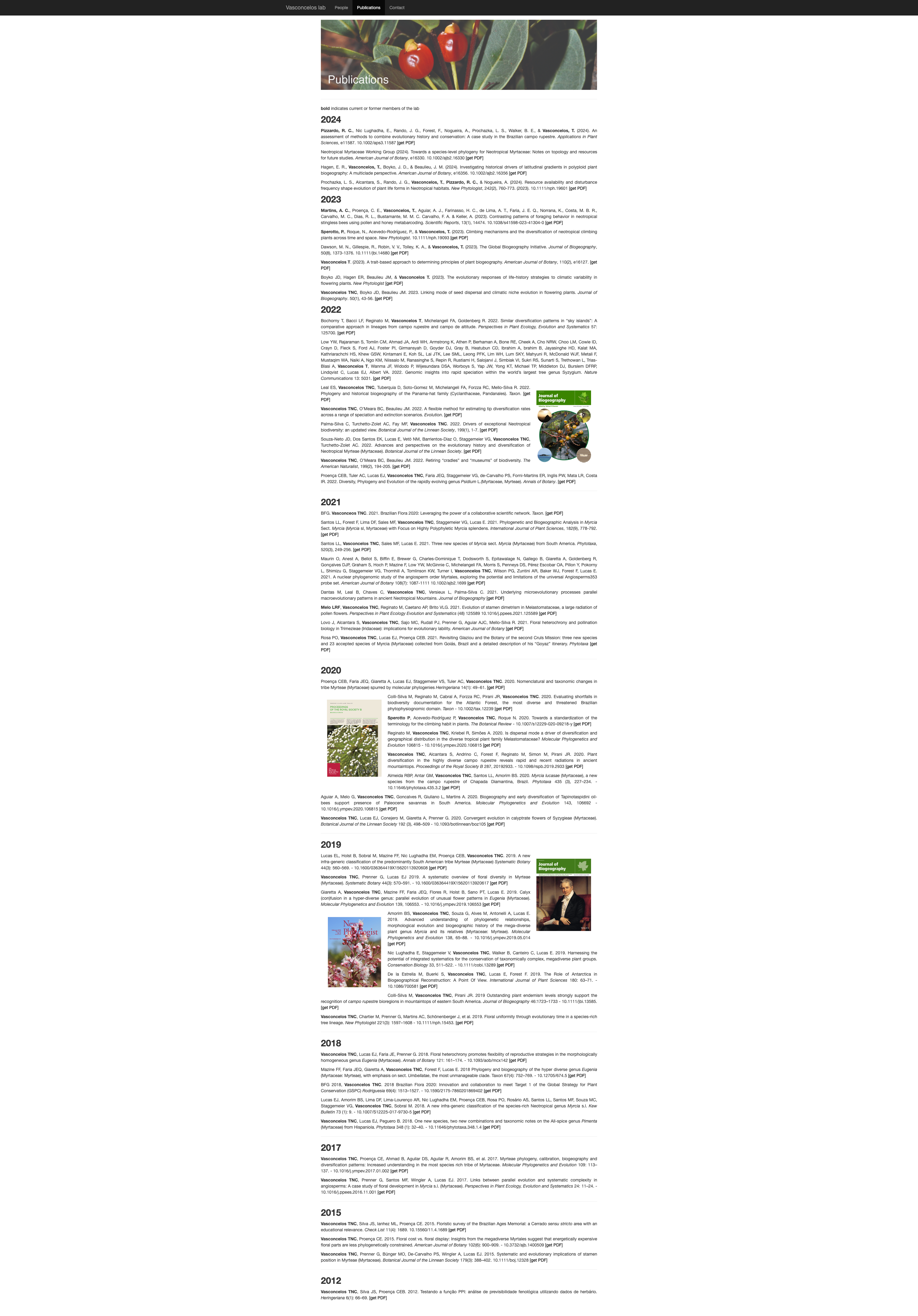 Used with permission
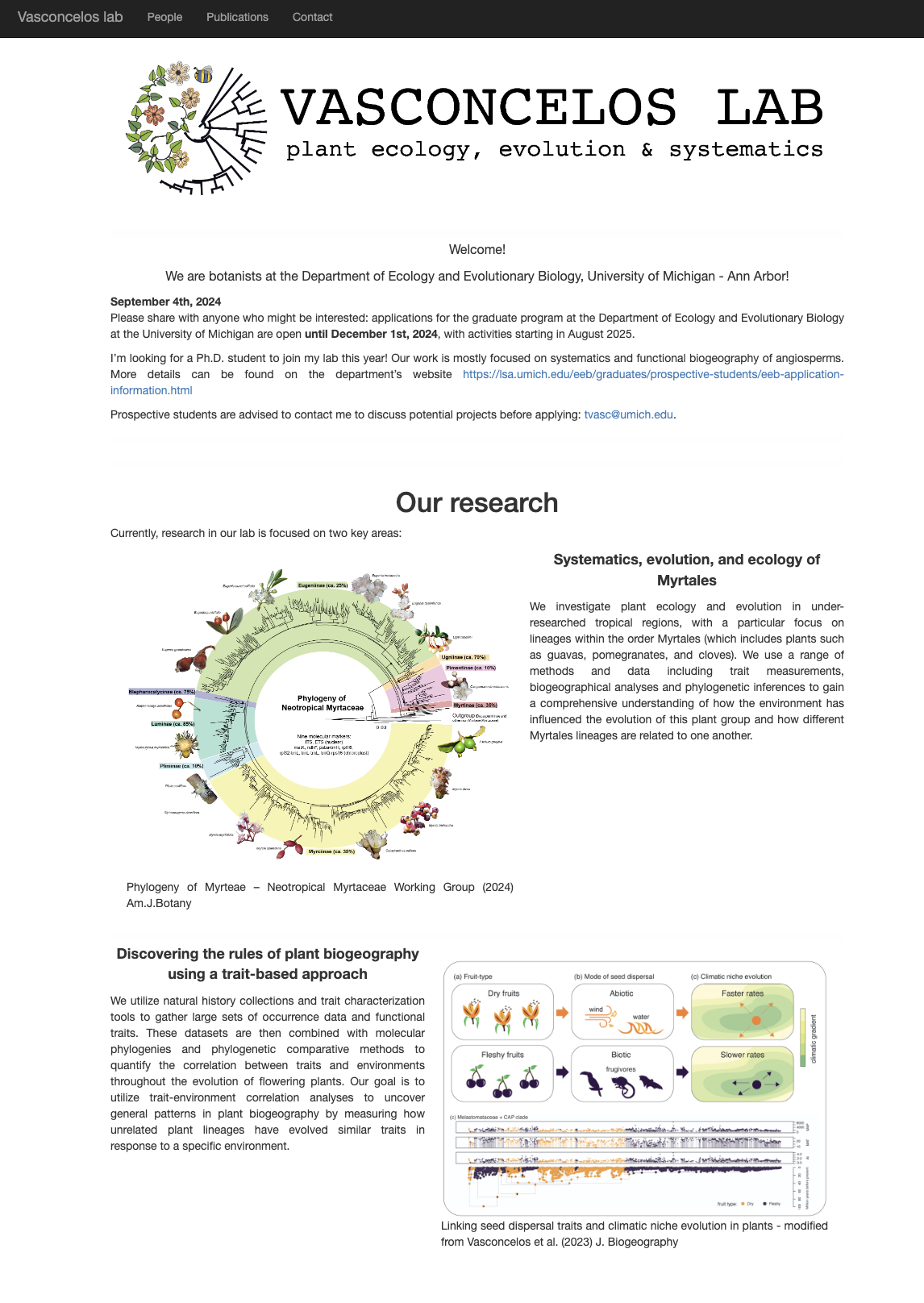 Recent publications: research active, see current directions
Info on who is in the lab
She wants students {
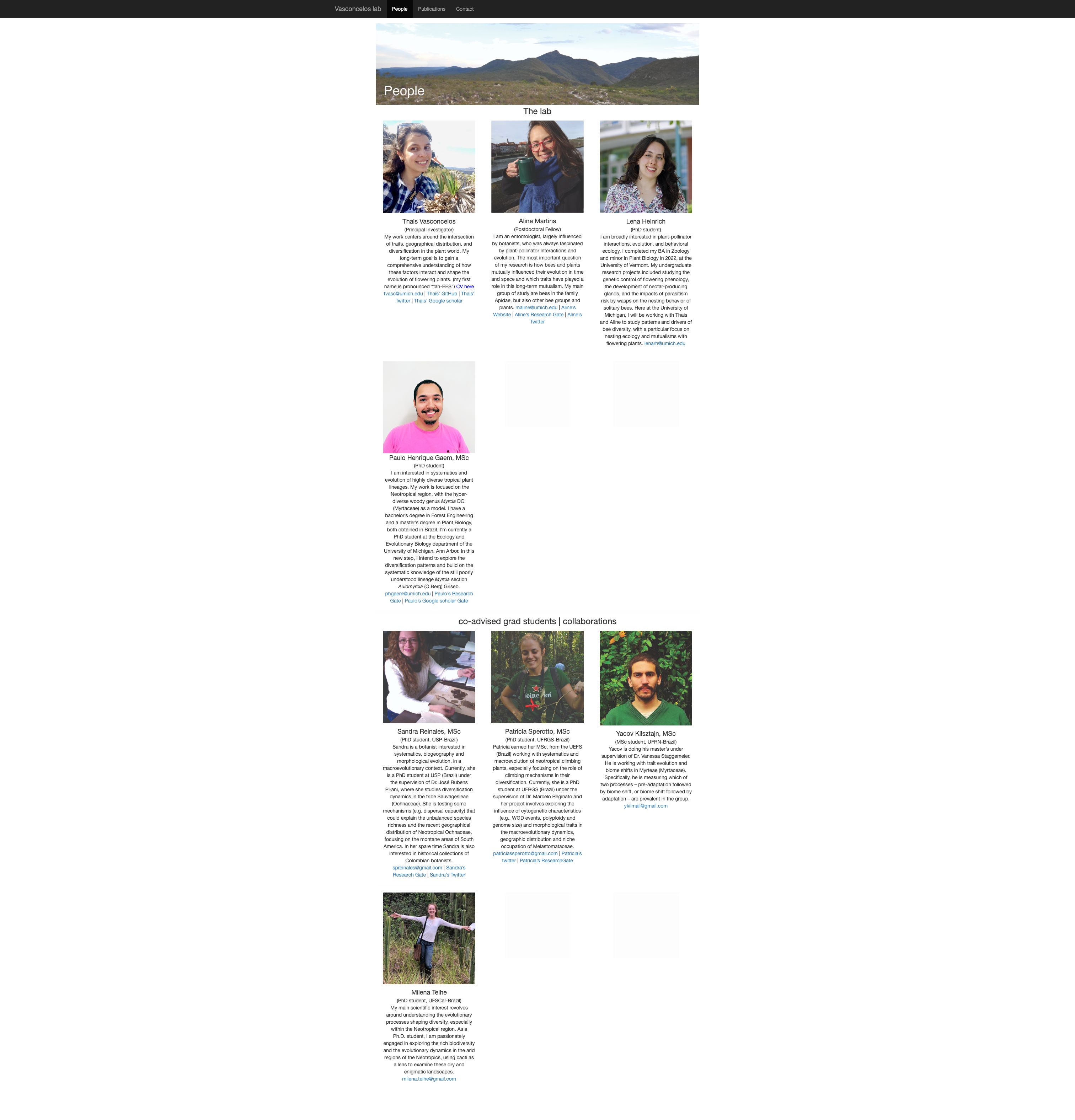 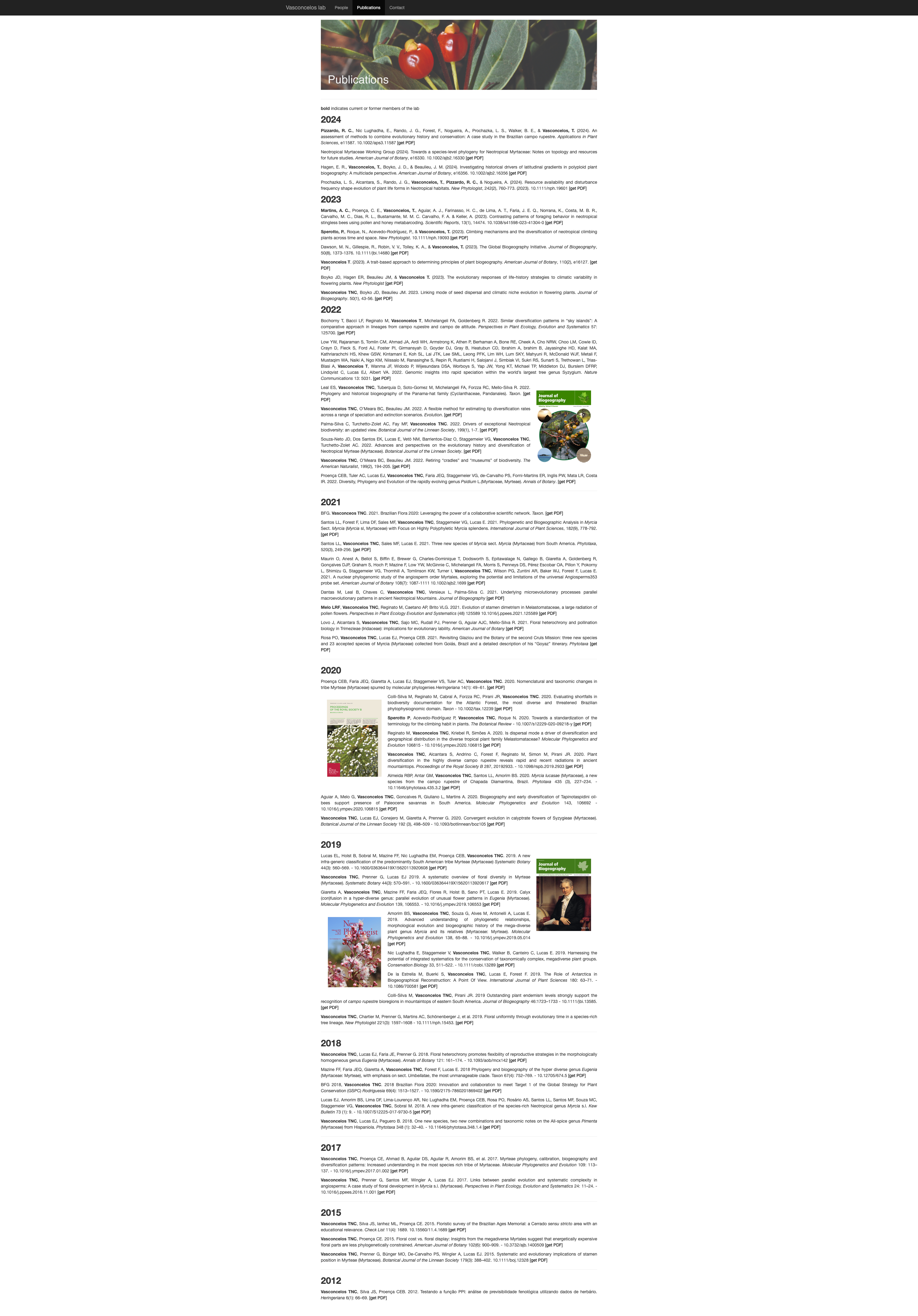 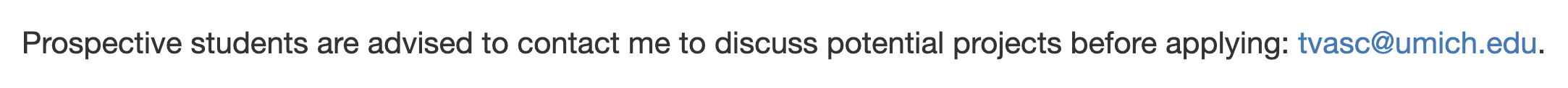 Used with permission
When evaluating advisor
Read their most cited and most recent papers
Get a sense of their priorities (website, social media, recorded talks)
Look at current and past students (Internet Archive’s Wayback Machine to look at “lab people” in earlier years; reach out to them)
Talk to current trusted people about the advisor
Check https://academic-sexual-misconduct-database.org/ (also good to see how the institution in general handles harassment)
What is their career stage? Are they on the tenure-track? Are they fairly new (less experience, perhaps more individual attention), near retirement, planning to move?
What do they expect of students? What can students expect of them?
Location
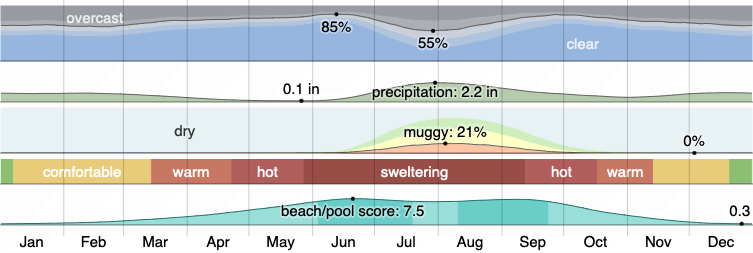 Tucson, Arizona
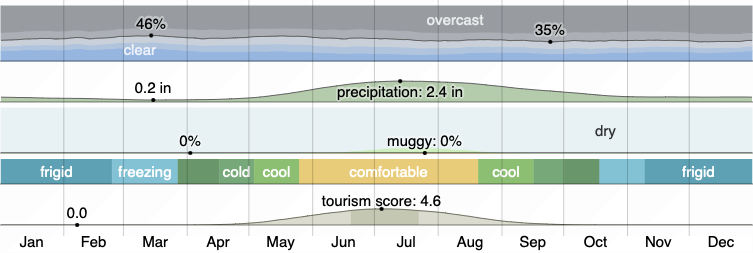 Fairbanks, Alaska
Weather info ©WeatherSpark.com
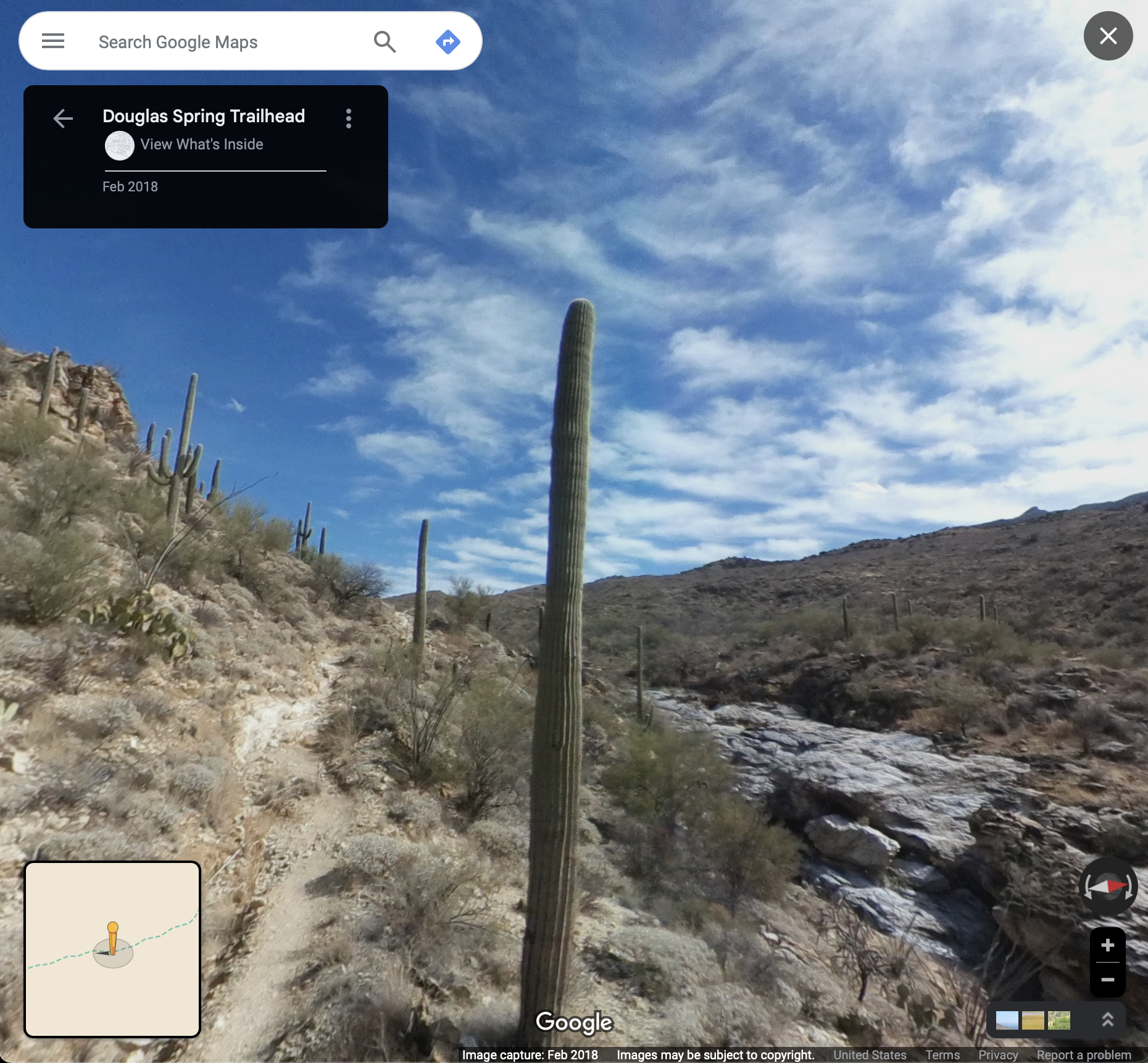 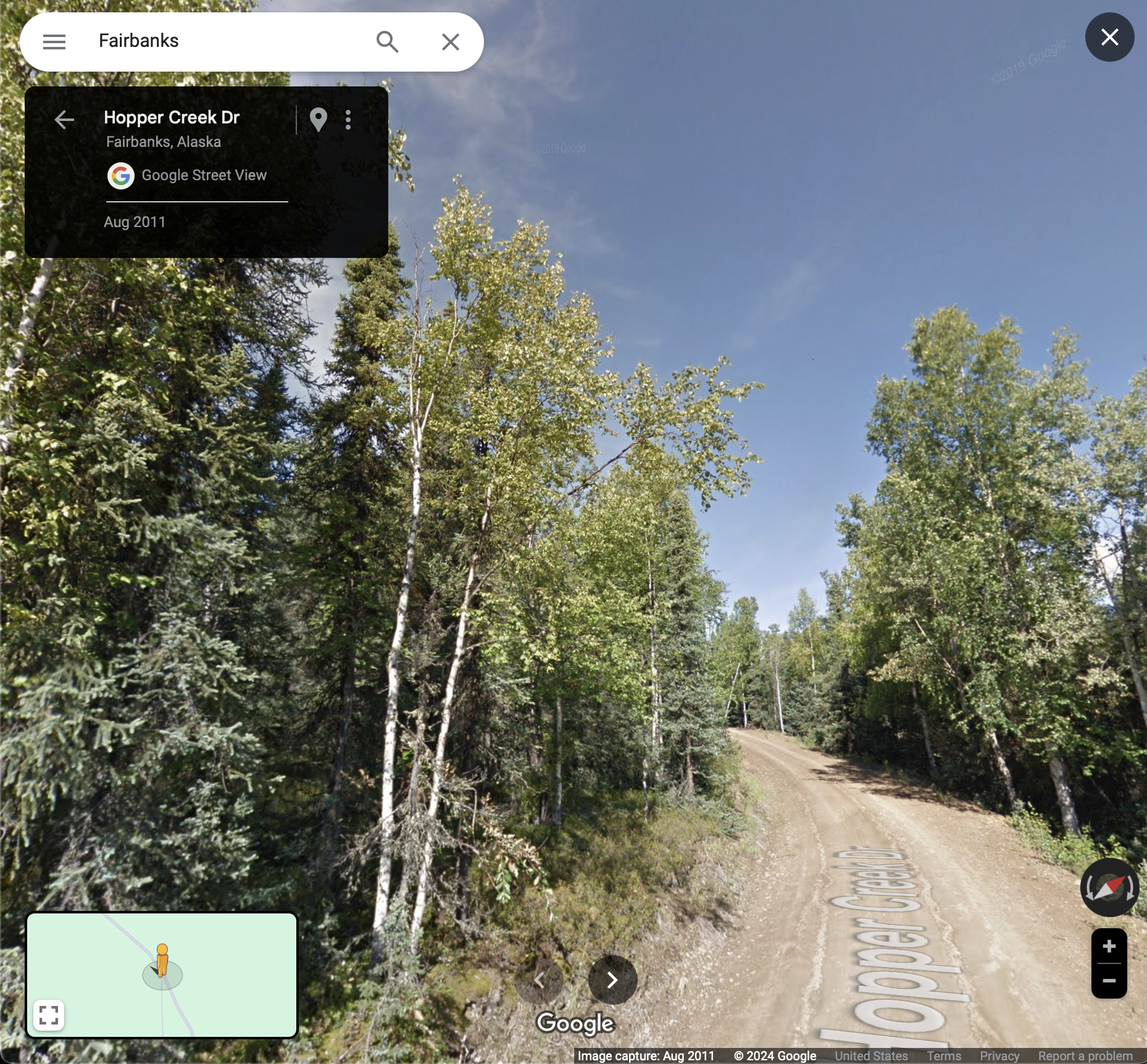 Tucson, Arizona
Fairbanks, Alaska
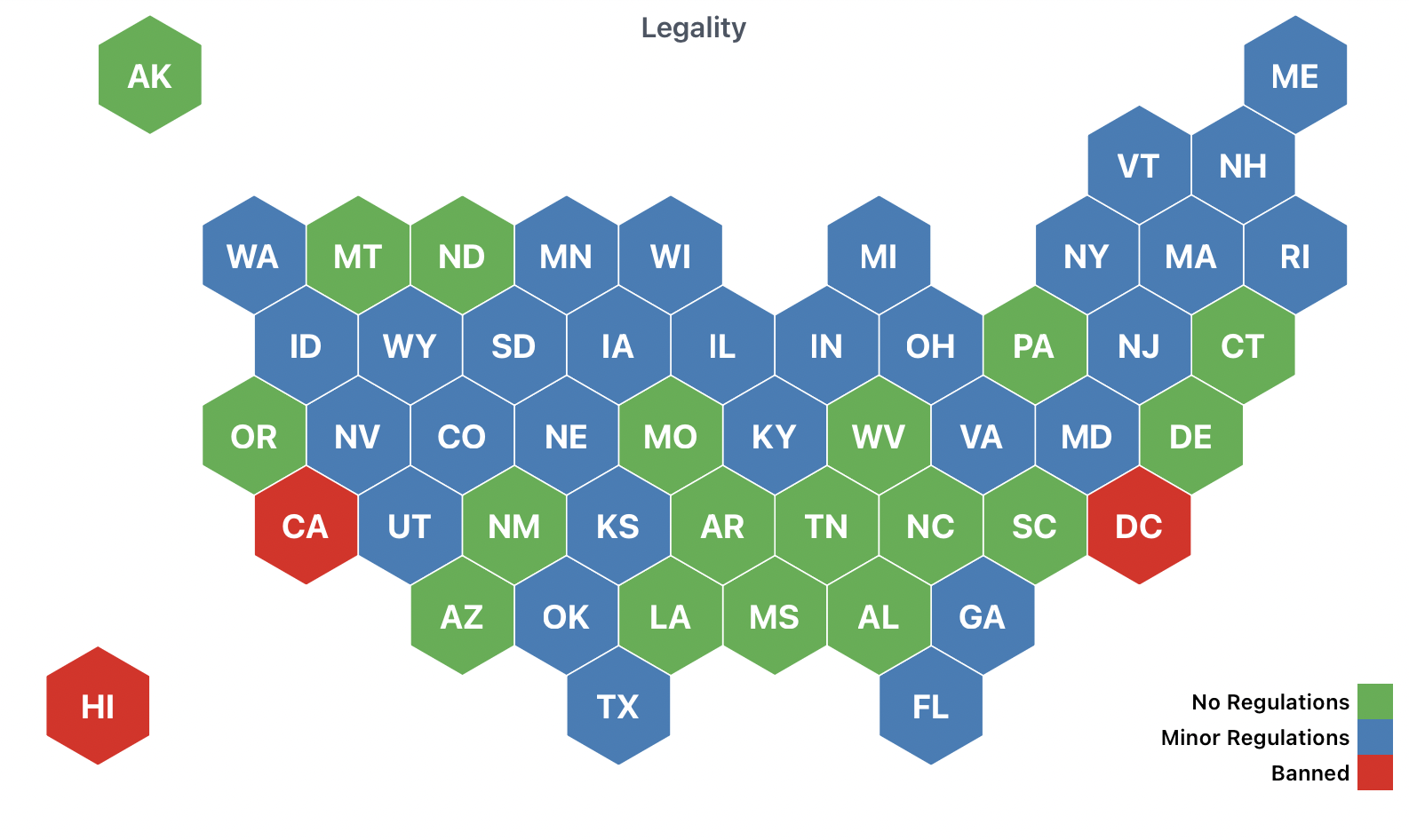 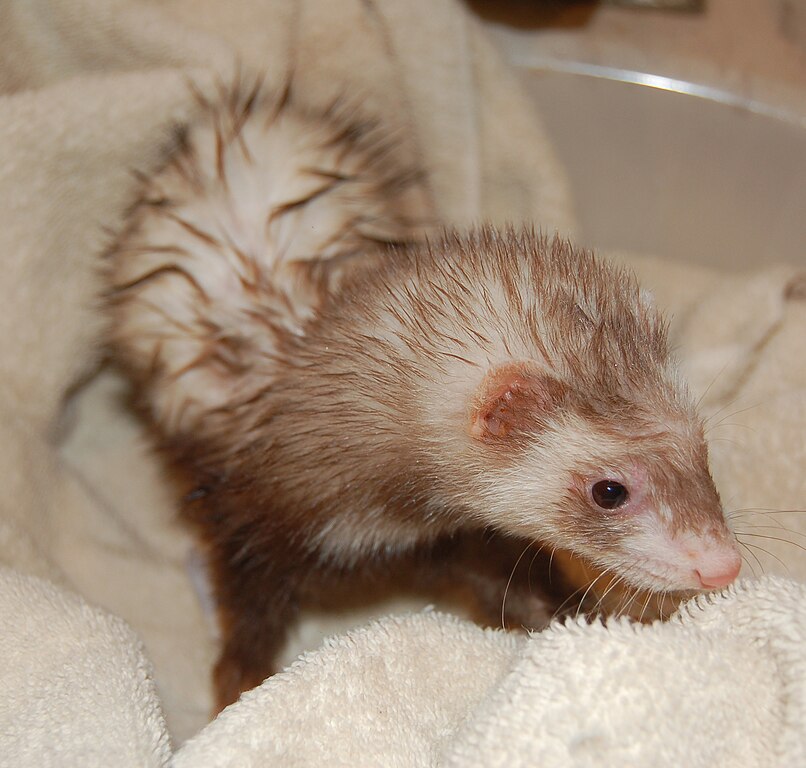 [Speaker Notes: An important thing about US is nesting of policies and laws: national, state, county, city, institution]
US law
No regulation on keeping ferrets
NY: LegalCA: Illegal
State law
Albany: LegalNew York City: Illegal
City / County law
College policy
Pets allowed on campus?
Some of the major axes of variation across regions or institutions
New axes can appear, and old ones go away, due to changes in law, news reports, and more
[Speaker Notes: We are not arguing you should care about all, or any, of these, or that there aren’t other axes that matter more to you. Nor are we saying which way you should choose: you might want to be in a place with access to certain kinds of health care, or you might want to be in a place that restricts them, or you might not care.]
How long does it take students in this program to graduate on average?
What percentage graduate?
What careers do students pursue: working at nonprofits, government agencies, business, K-12 teaching, research in academia, …?
What training and resources does this program offer for your intended career path?
What resources are there for being safe in the lab and field?
How do students fund their research?
How does student funding work (from school, from grants)?
What do current and past students think of the program?
August-November: Identify and reach out to potential advisors
If you reach out and they don’t reply, try again a month later
October: Apply to NSF Graduate Research Fellowship Program
A 2 page essay on research, 3 page essay on you, possibility of a 3 year fellowship
November-December: Apply to grad school!
Check for deadlines
There may be fees to apply; there may also be fee waivers
January-February: Visits?
Some places may invite you out to a visit weekend (and pay for it); others may invite you to visit but you pay. Visits help you evaluate them and vice versa.
January-April (and sometimes later): Offer, rejection, or waitlist
Offer letter should have details of support: funding, how many years guaranteed (does it depend on your advisor getting a grant?), conditions
April 15: Typical deadline for acceptance
https://cgsnet.org/resources/for-current-prospective-graduate-students/april-15-resolution : but do accept or reject offers as soon as you can – help your waitlisted peers!
Applications
Transcripts
Letters of recommendation
Research statement
Personal statement
Diversity statement (sometimes)
International students
Visa required (up to US whether to grant)
Potential limits on funding (no NSF GRFP, for example)
Limits on outside paid work
Potential tests for showing English proficiency
Strikes, arrests, etc. might have different effects
Consider power dynamics and getting help
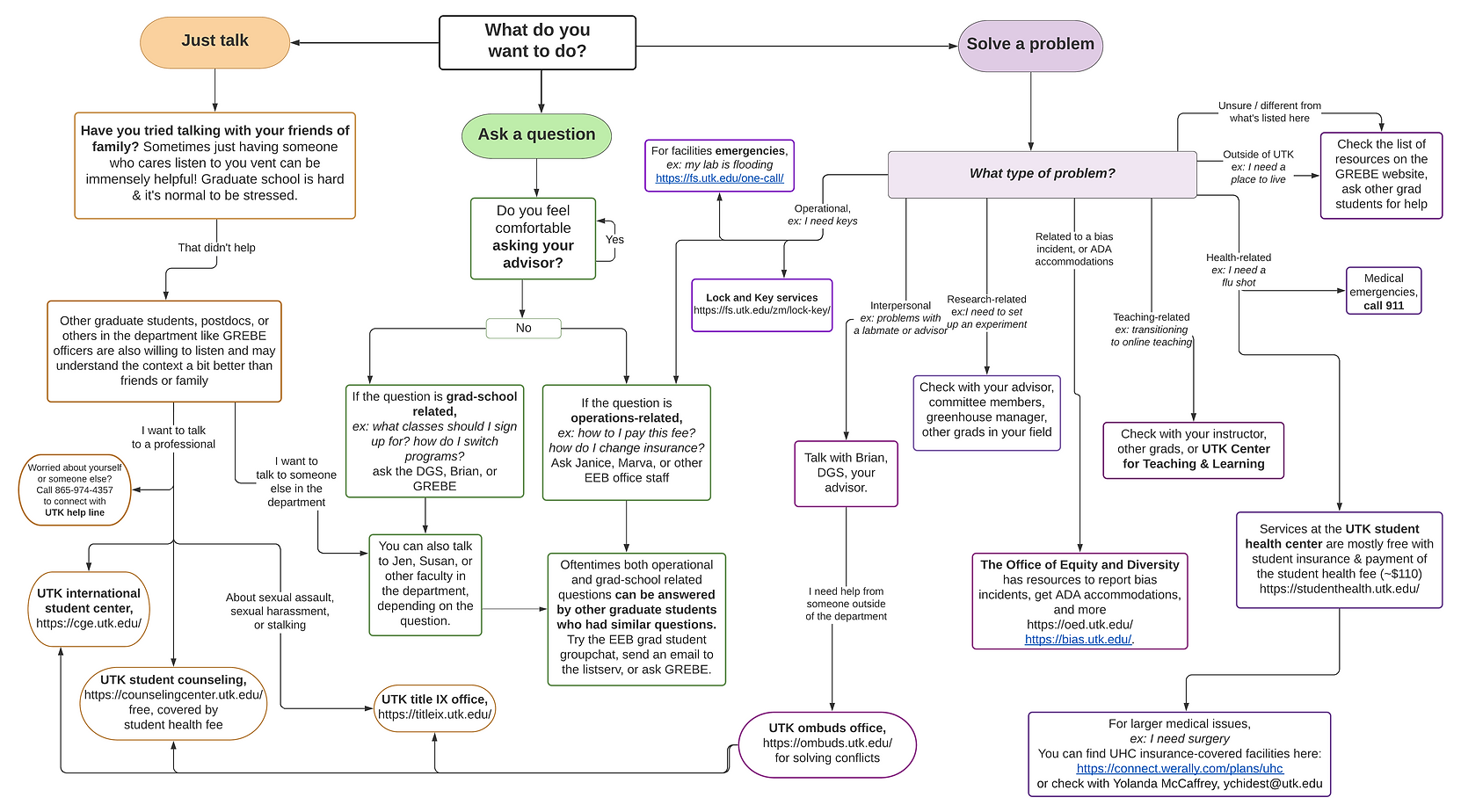 UTK EEB Graduate student group, GREBE (diagram somewhat out of date)
Consider power dynamics and getting help
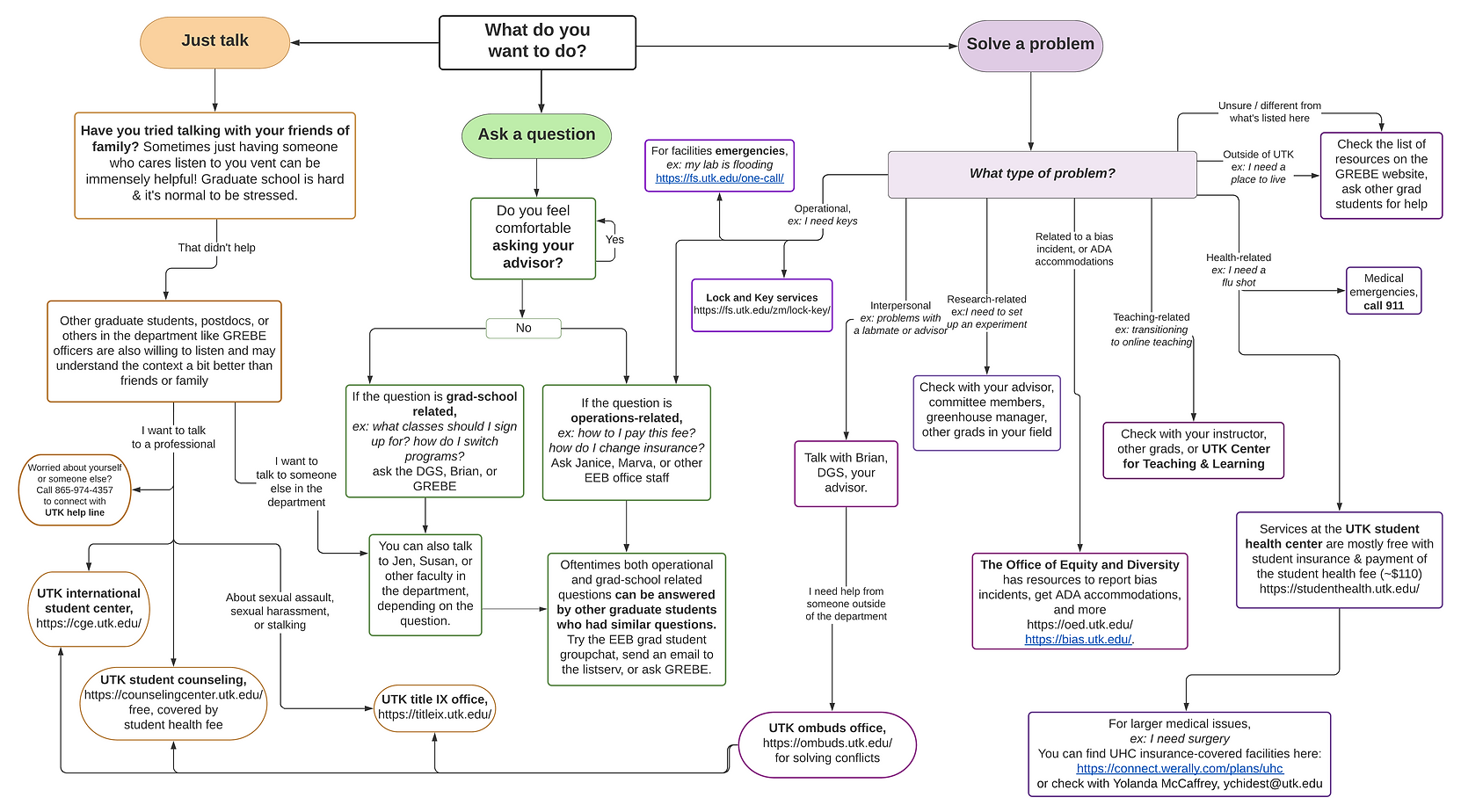 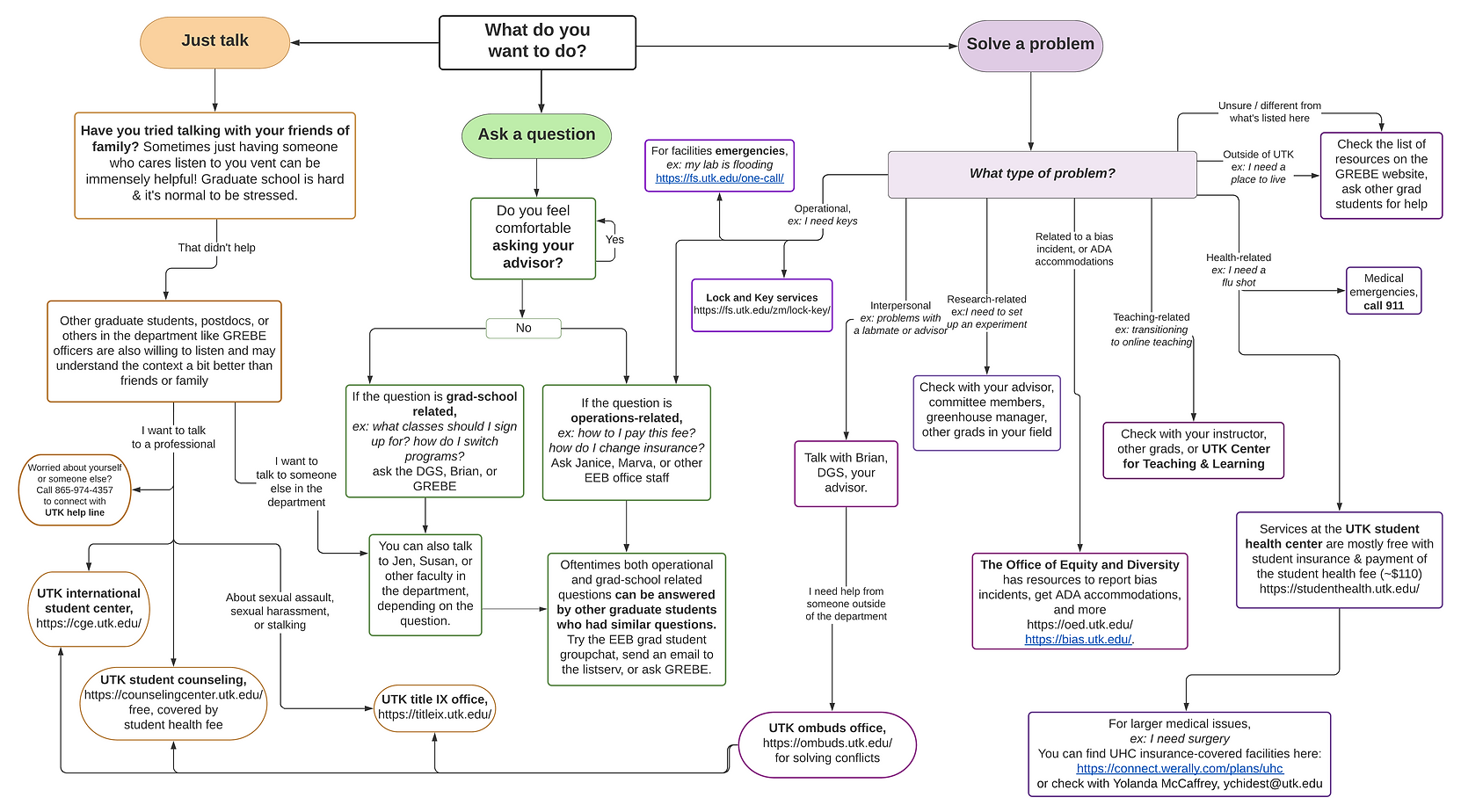 UTK EEB Graduate student group, GREBE (diagram somewhat out of date)
Consider power dynamics and getting help
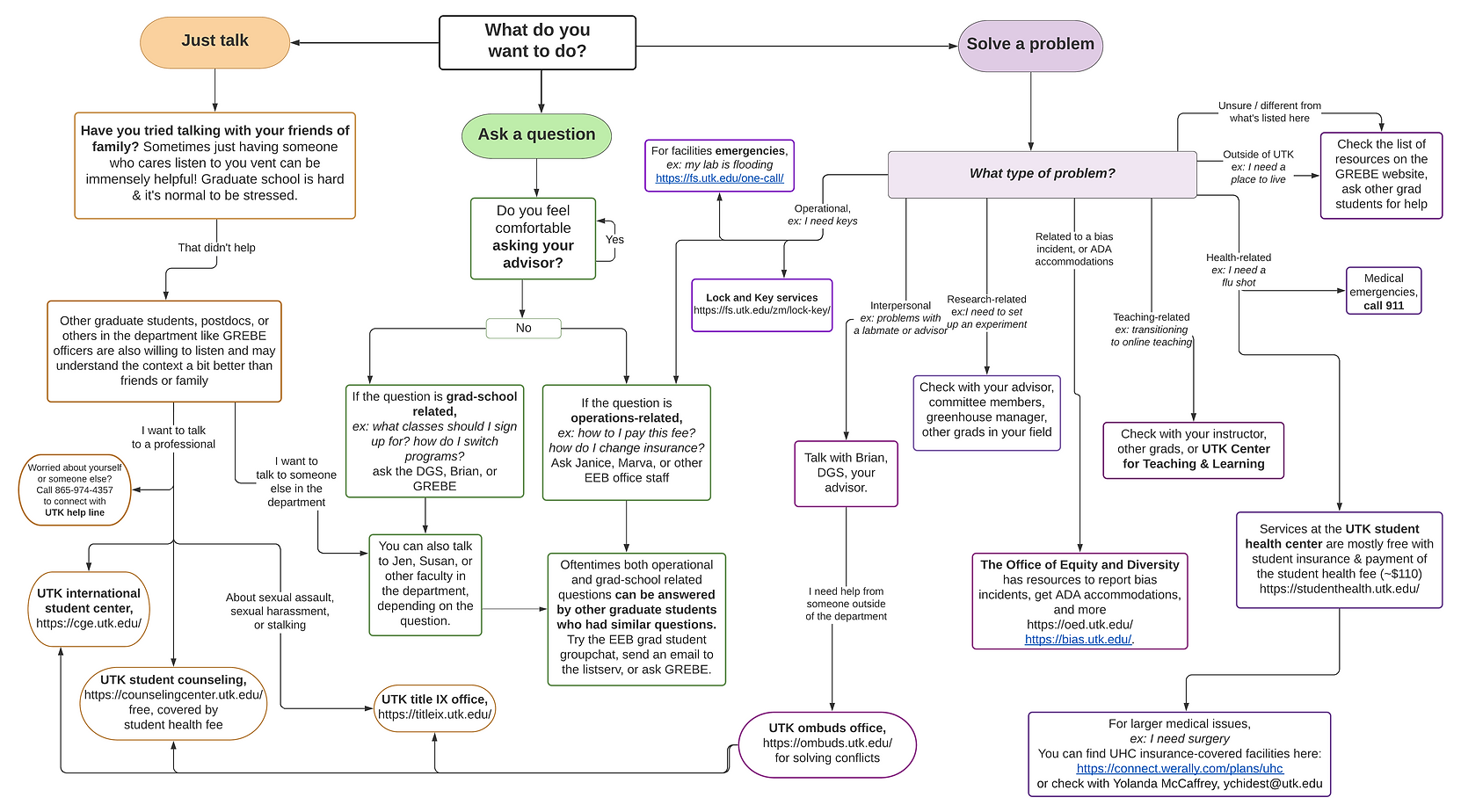 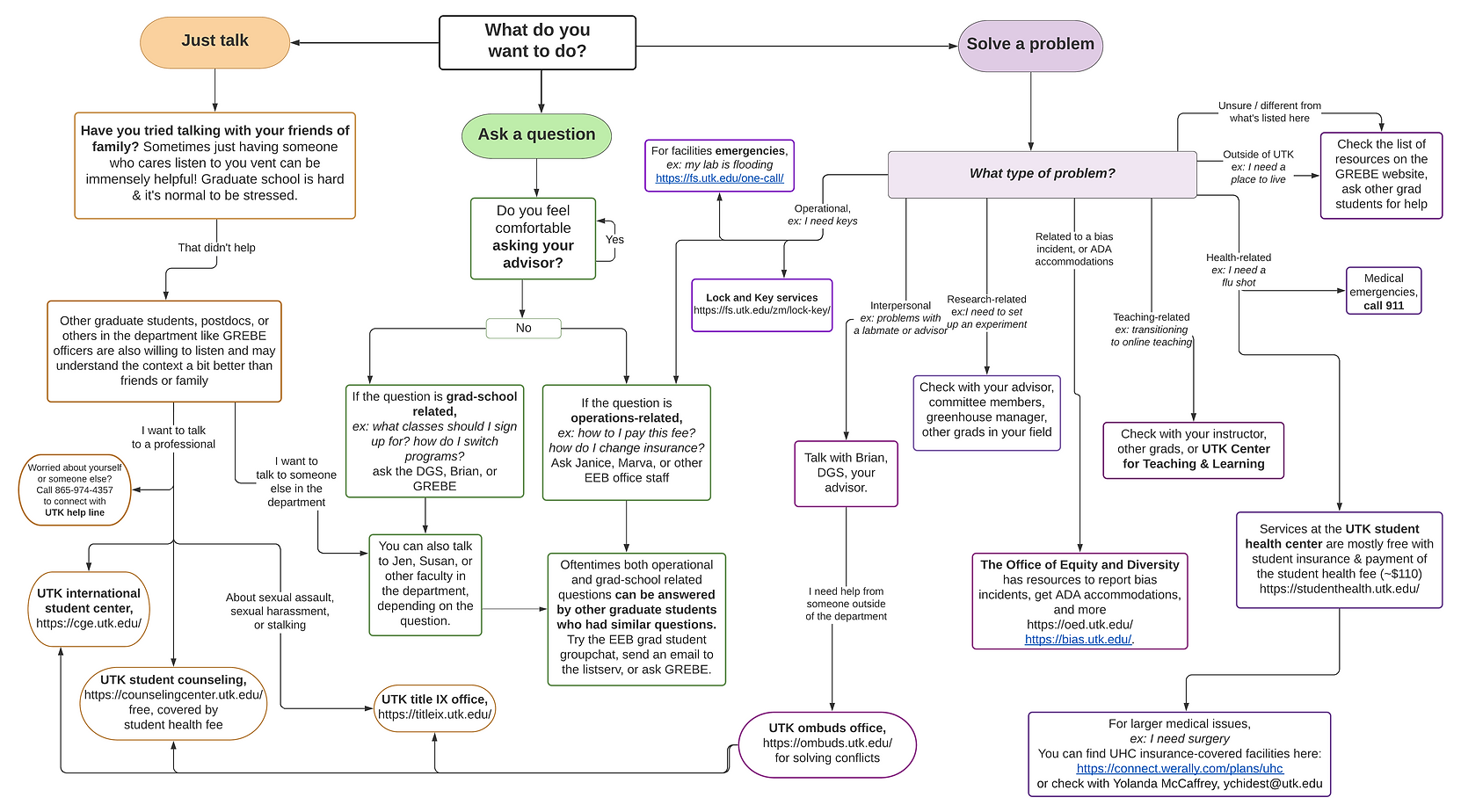 UTK EEB Graduate student group, GREBE (diagram somewhat out of date)
Consider power dynamics and getting help
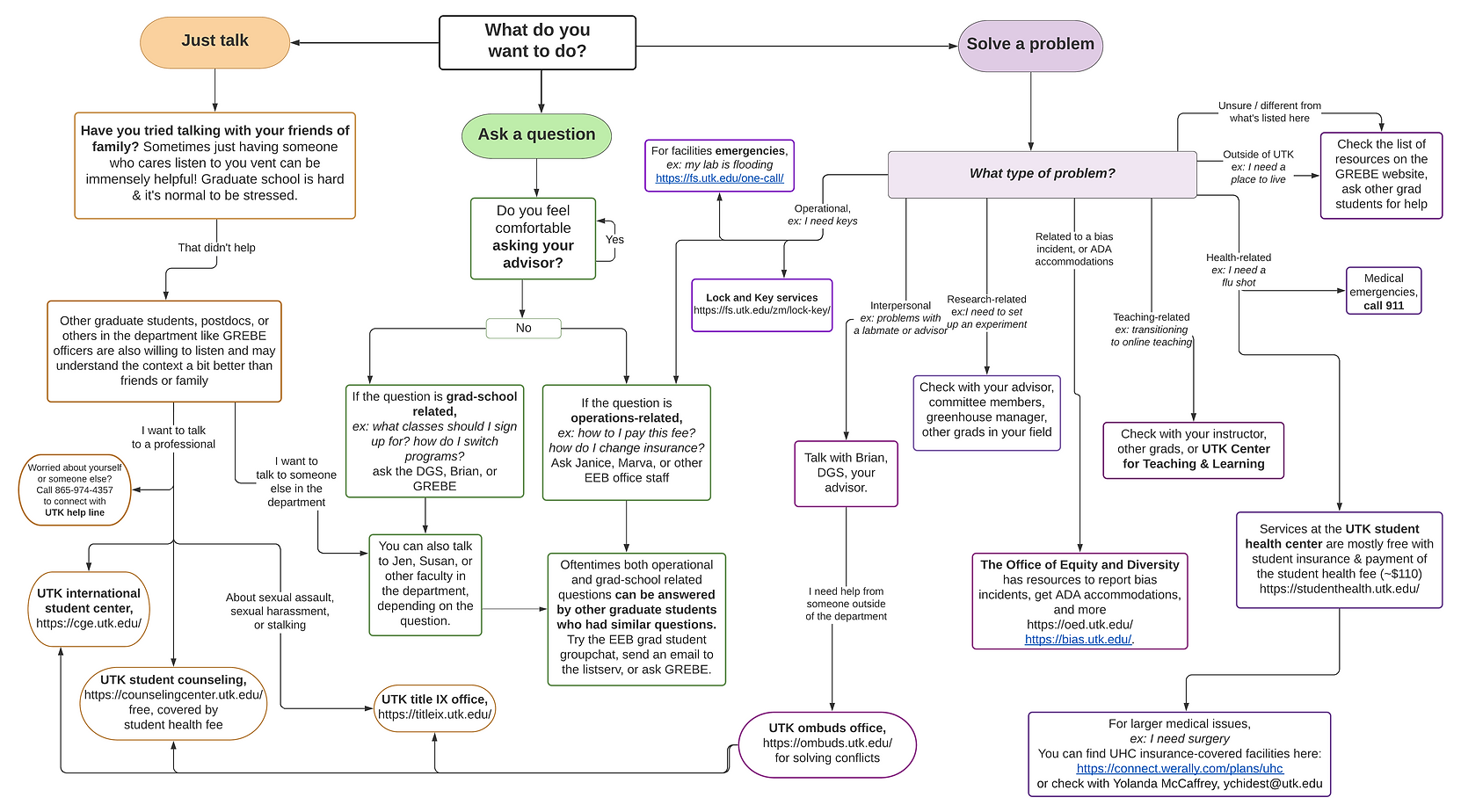 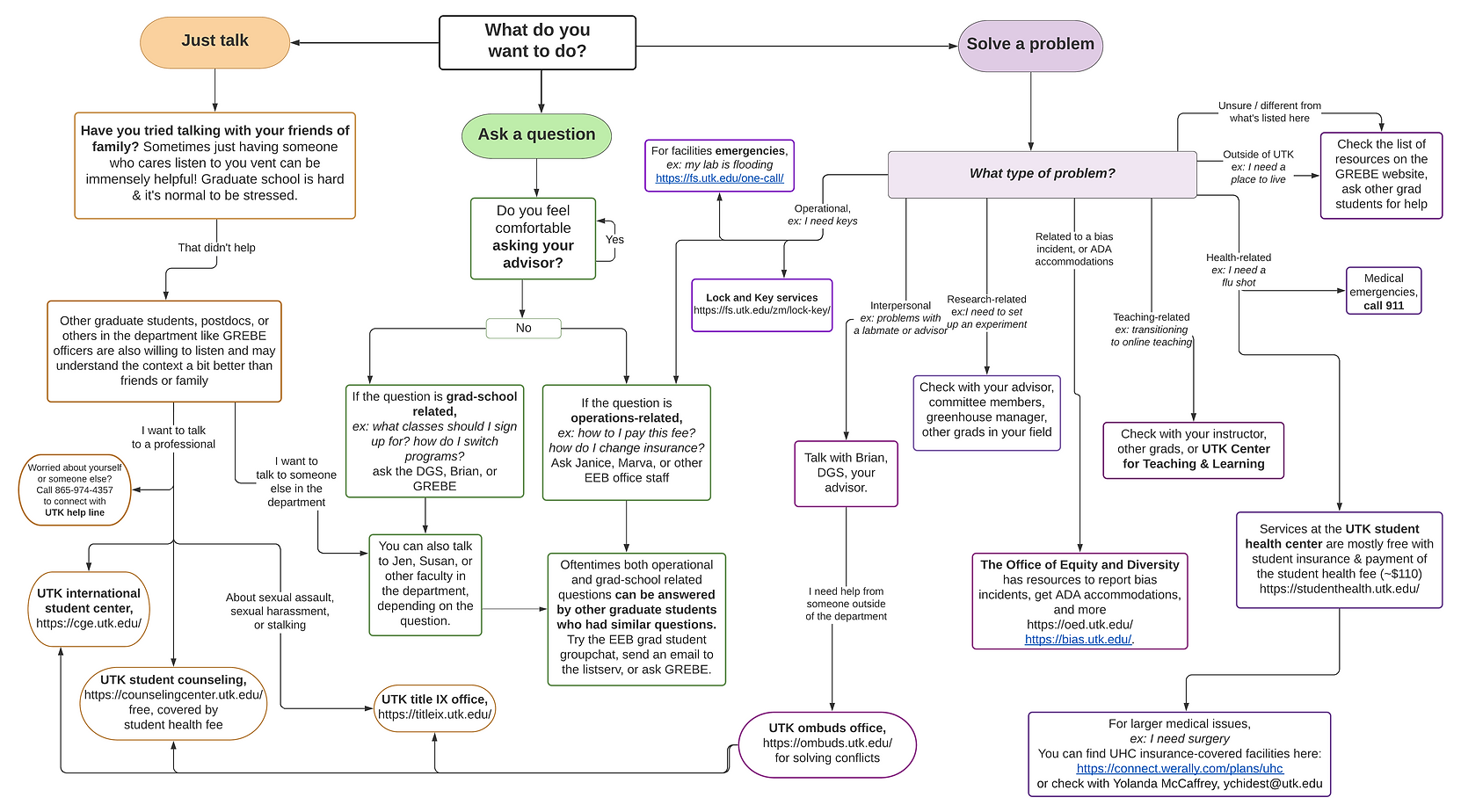 UTK EEB Graduate student group, GREBE (diagram somewhat out of date)
Consider power dynamics and getting help
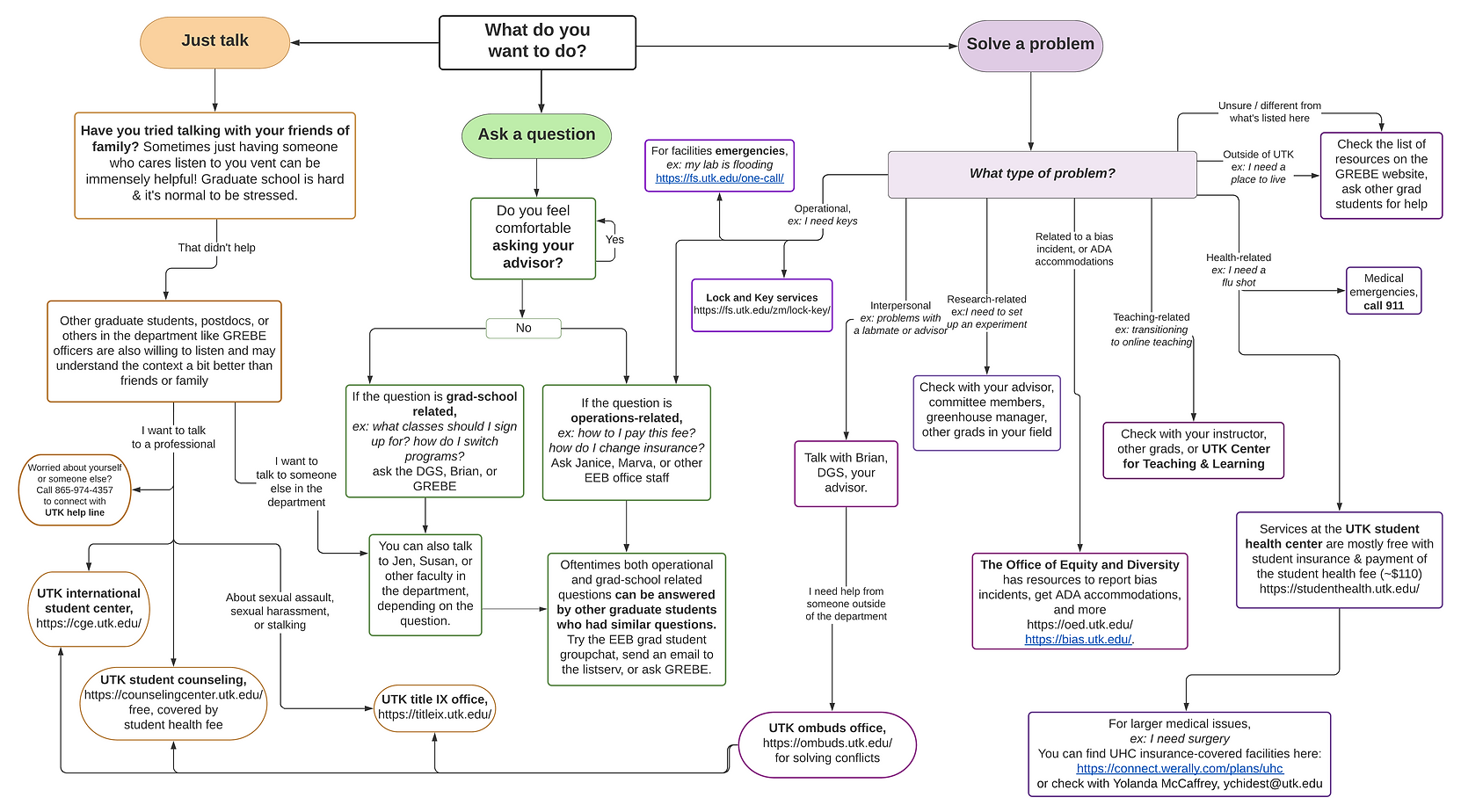 UTK EEB Graduate student group, GREBE (diagram somewhat out of date)
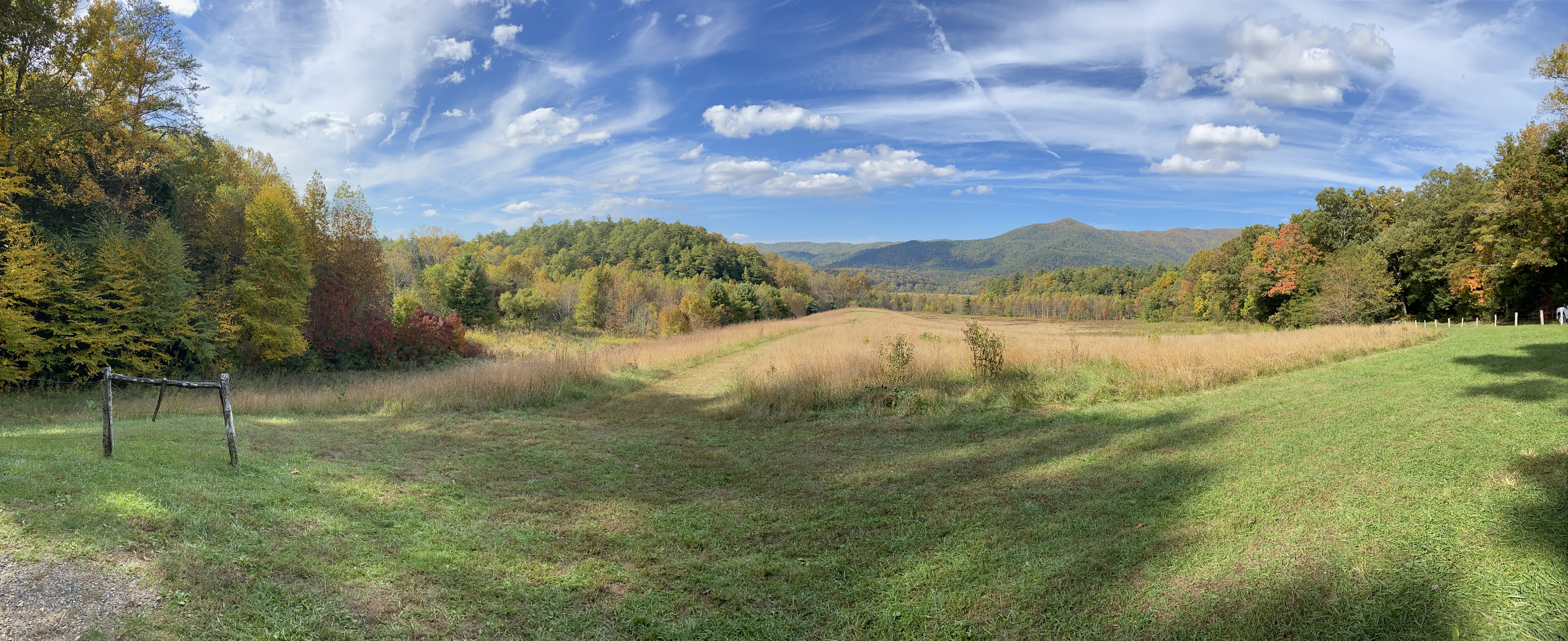 Discussion and Questions
ApplyingToEEB.info